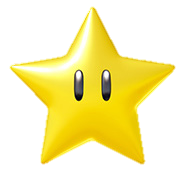 健康促進暨營養教育宣導
新屋國小
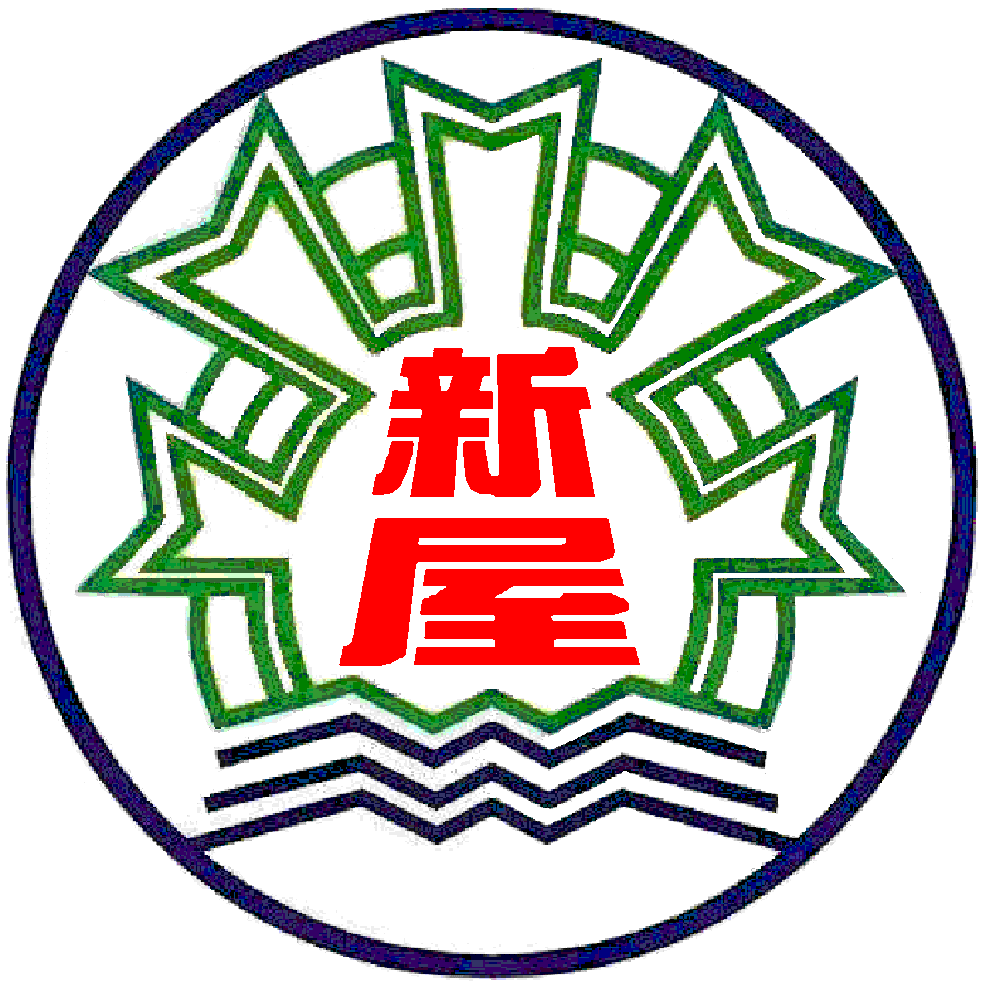 健康促進
營養教育宣導
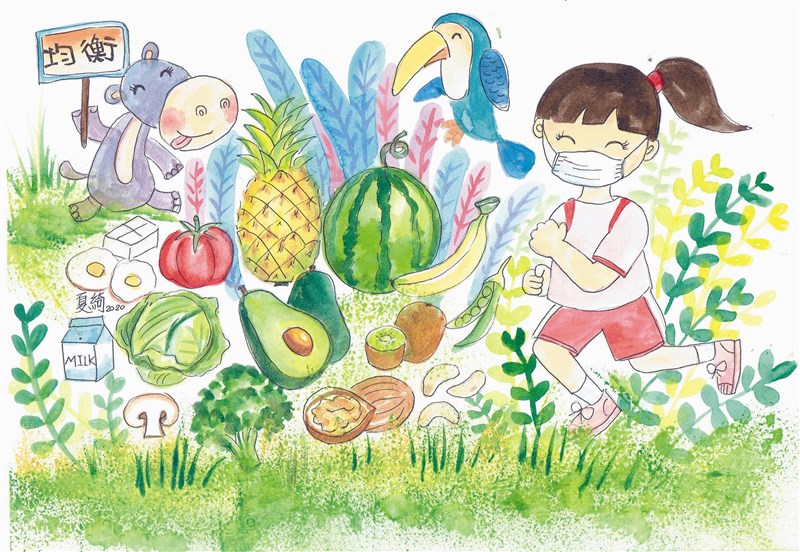 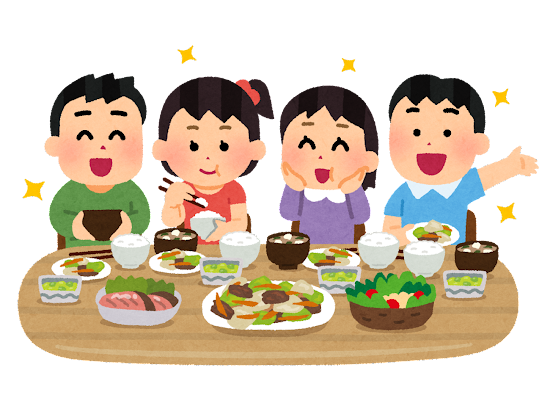 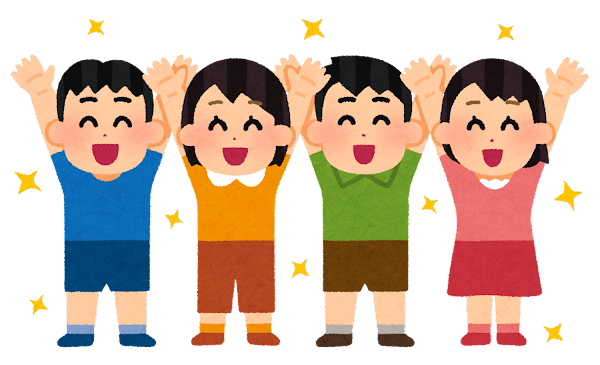 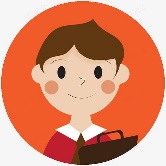 低年級
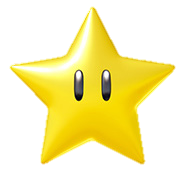 健康促進暨營養教育宣導
新屋國小
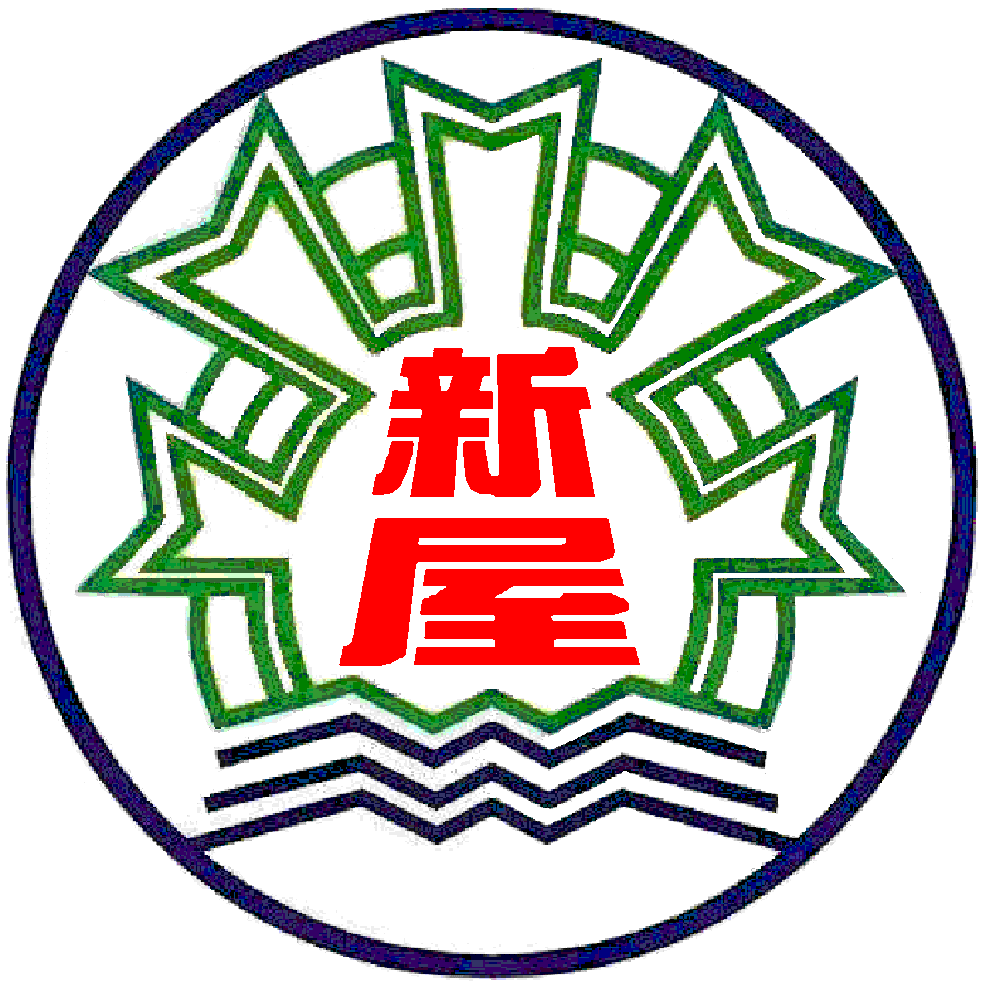 健康促進七大議題
營養教育
視力保健
口腔保健
健康體位
菸檳防制
正向心理
全民健保
正確用藥
性教育
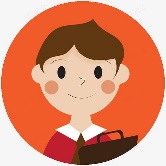 低年級
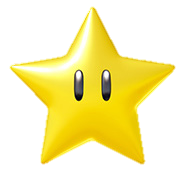 健康促進暨營養教育宣導
新屋國小
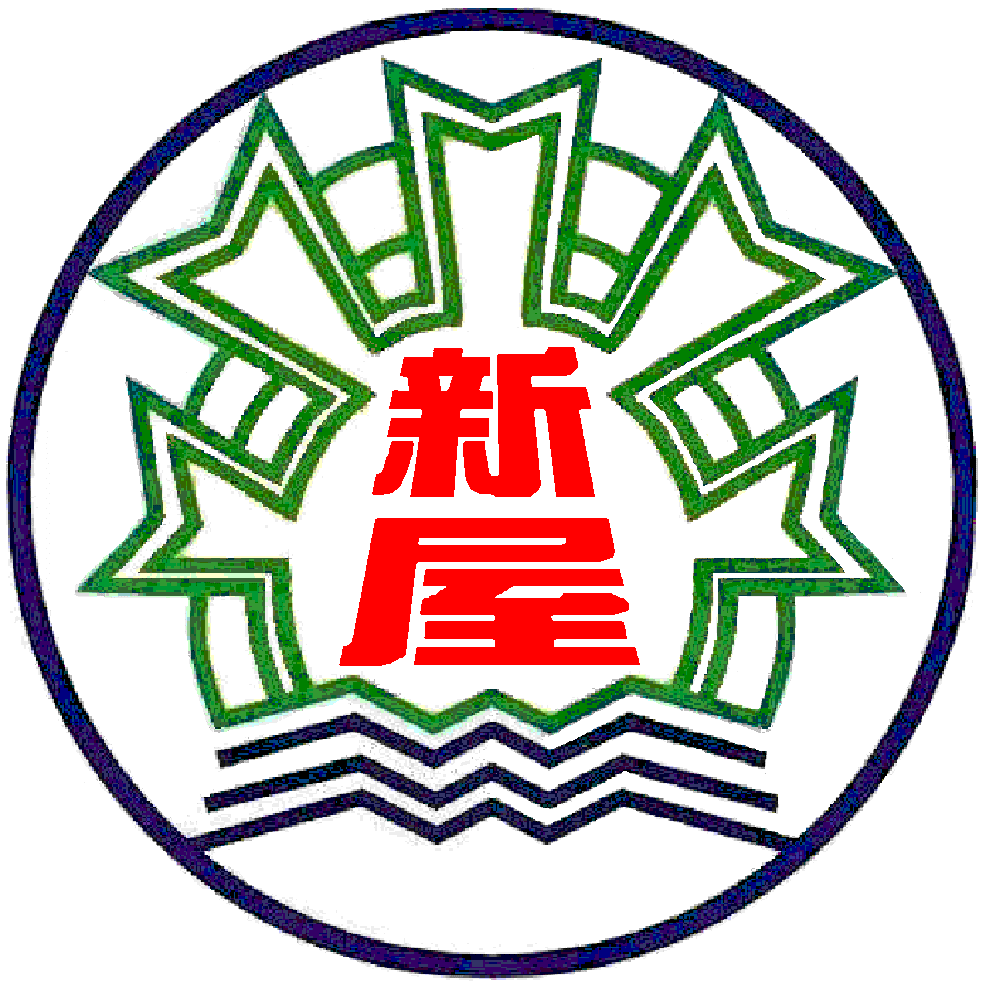 營養教育宣導
1.吃飯前確實洗手(使用洗手七字訣)
2.洗手後不要再弄髒 
3.安靜的排隊等待分配食物
4.打飯菜時都有戴上口罩
5.吃完飯後用濕抹布把桌子擦乾淨
6.吃完飯後有刷牙(有使用牙膏)
想一想我有做到了嗎？
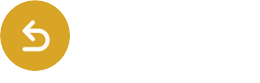 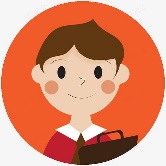 低年級
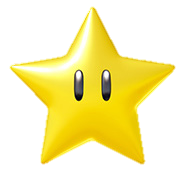 健康促進暨營養教育宣導
新屋國小
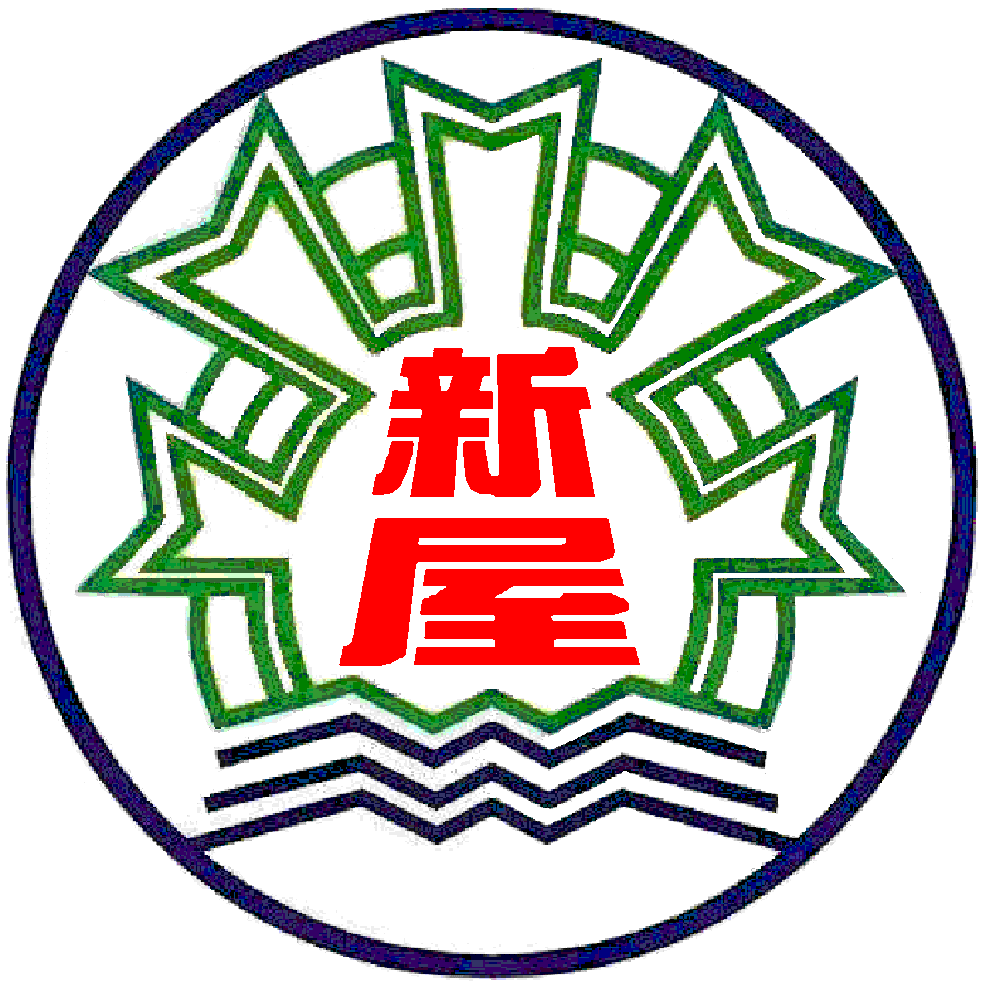 營養教育宣導
洗手七字訣
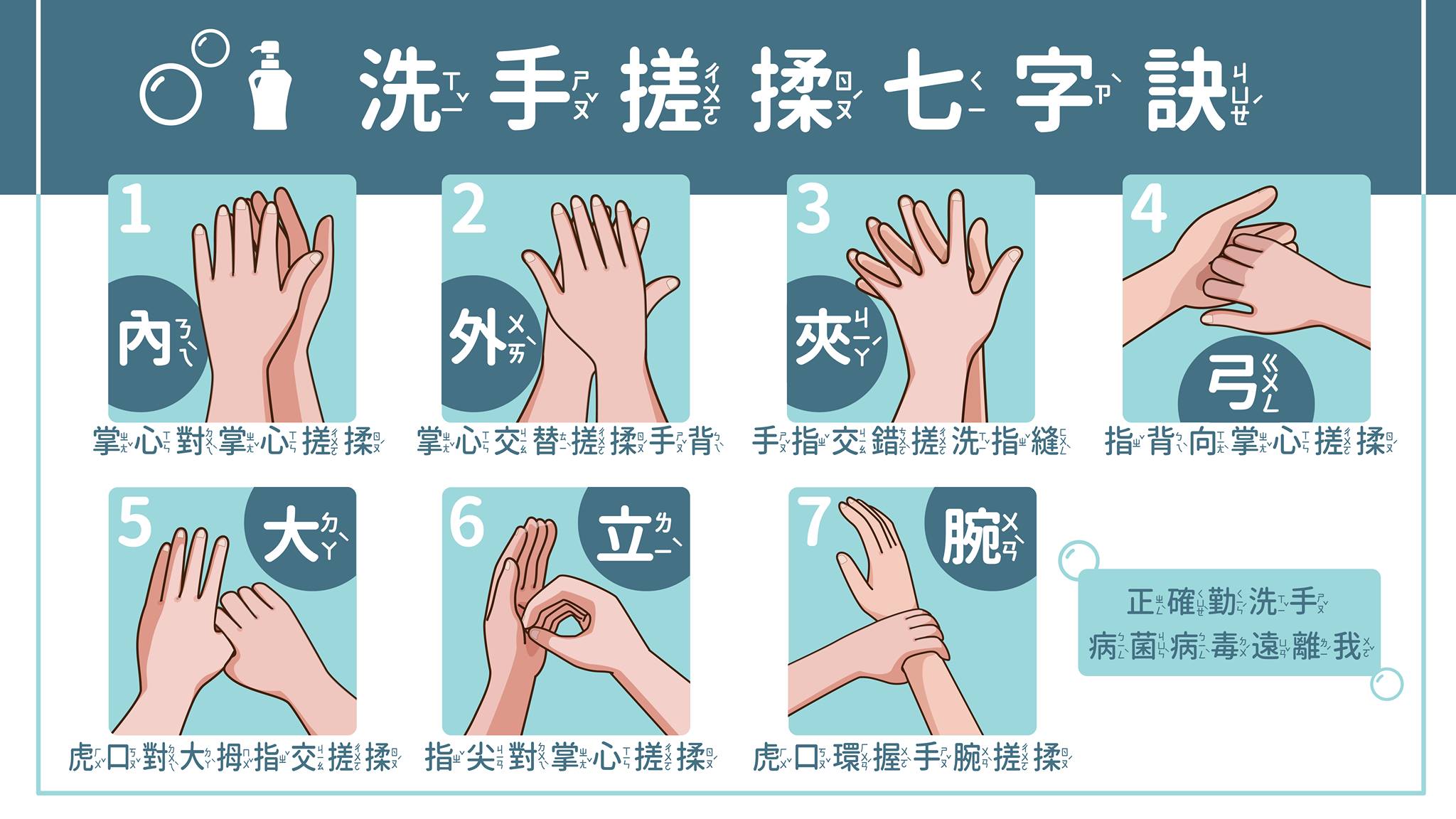 巧連智【洗手搓搓7字訣】影片https://reurl.cc/X56Lyg
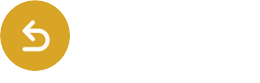 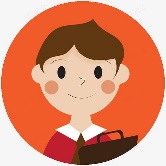 低年級
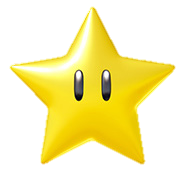 健康促進暨營養教育宣導
新屋國小
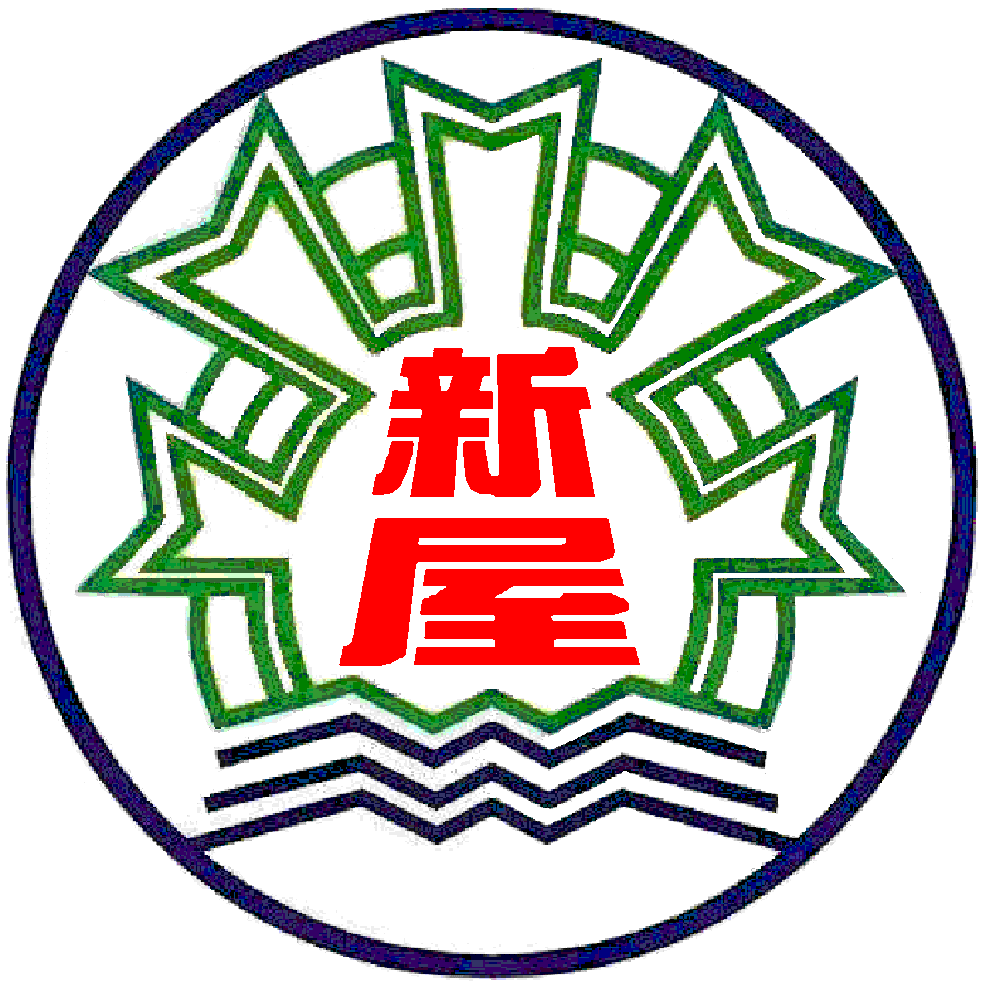 營養教育宣導
吃飯很重要！
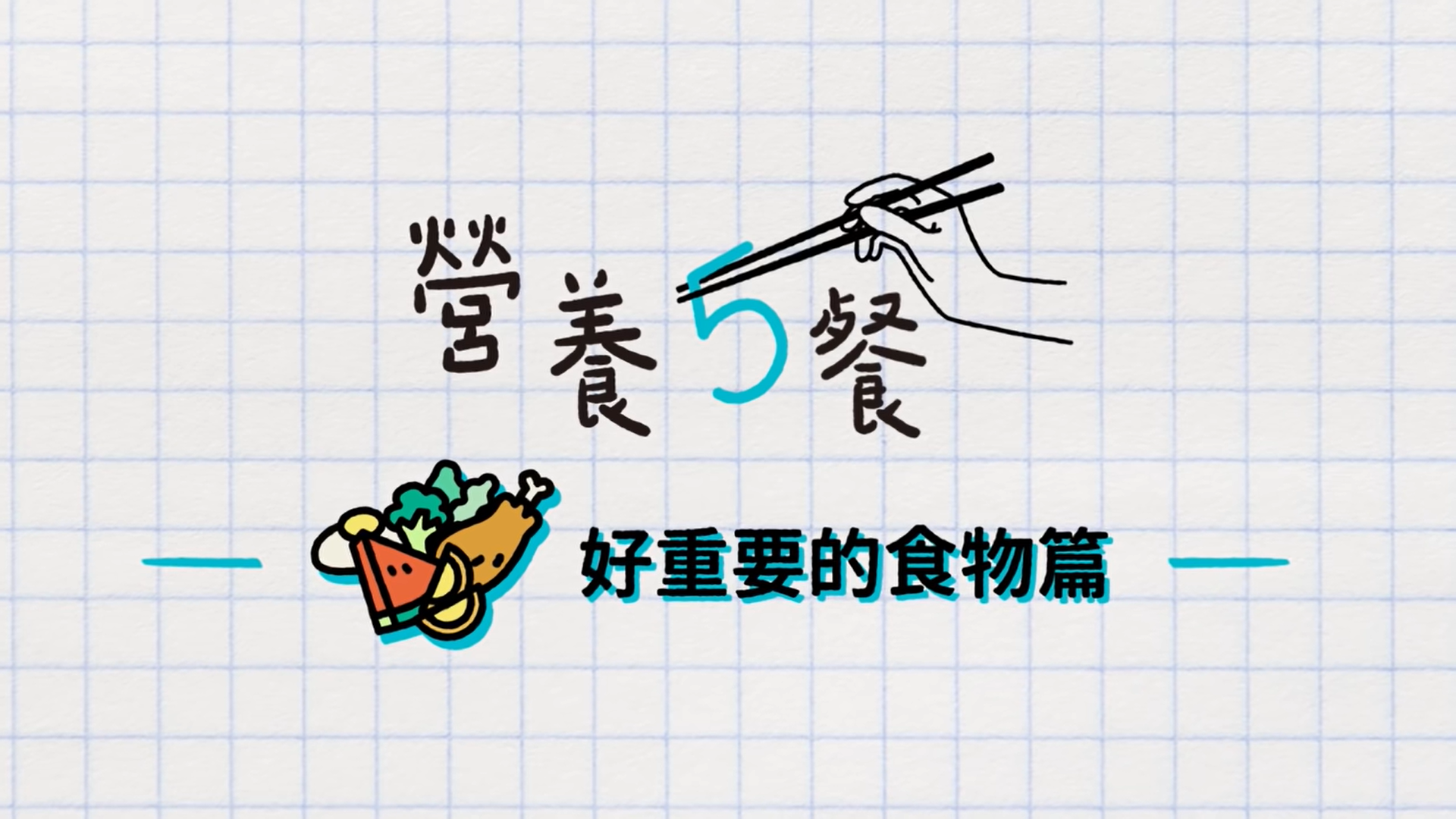 每天都要記得
吃完早餐再上學才有活力唷！
營養5餐- 好重要的食物篇https://reurl.cc/mZnD97
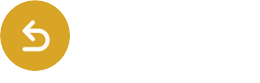 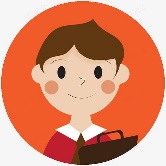 低年級
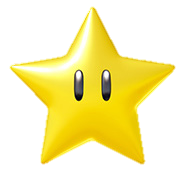 健康促進暨營養教育宣導
新屋國小
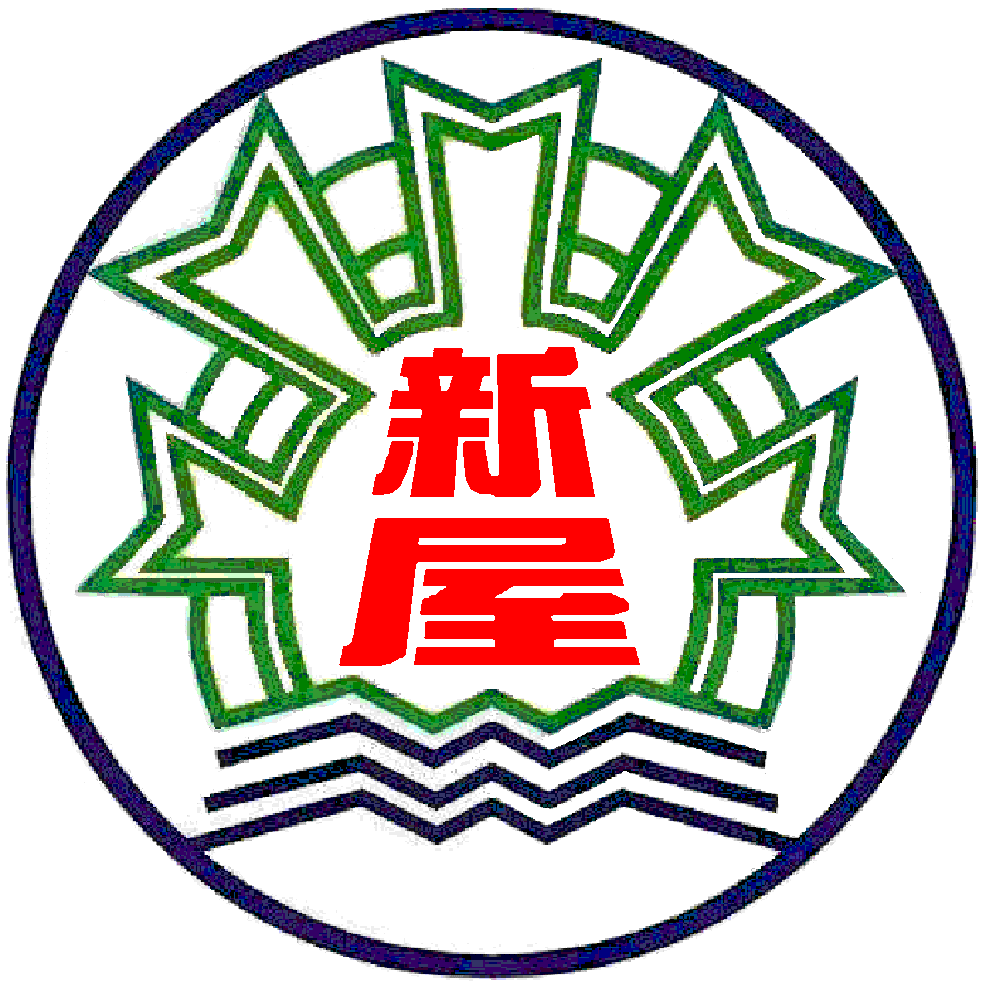 營養教育宣導
用餐時請注意！
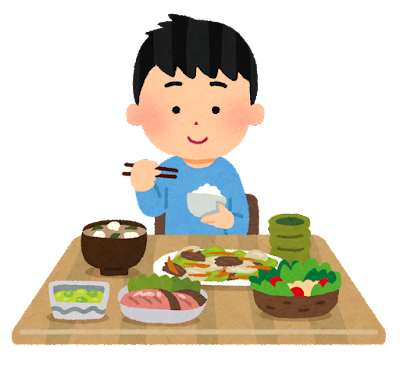 1.用餐時不要東張西望或走來走去
2.口中有食物時不要交談
3.細嚼慢嚥，不要急著吃完
4.不挑食，每一道食物都要盡量吃完
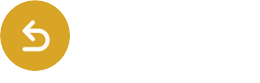 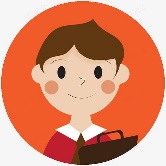 低年級
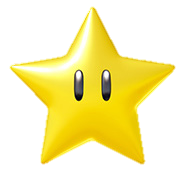 健康促進暨營養教育宣導
新屋國小
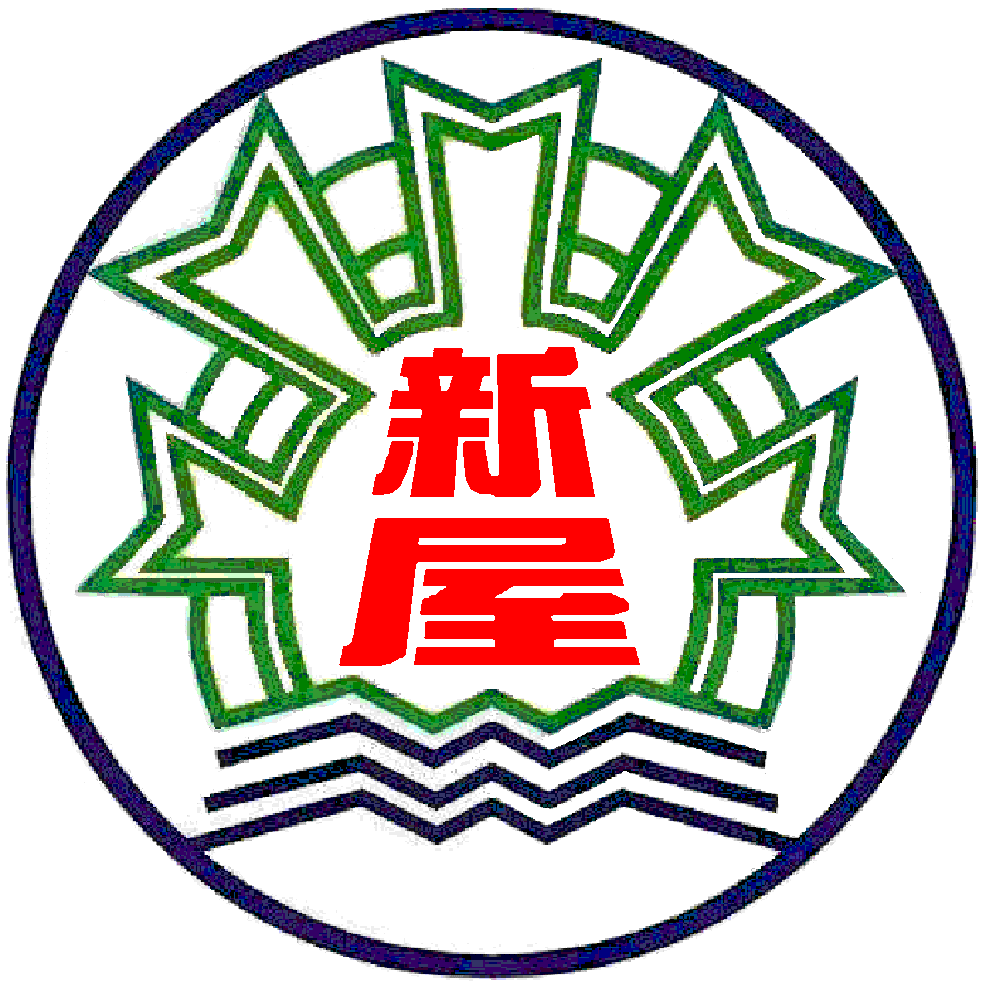 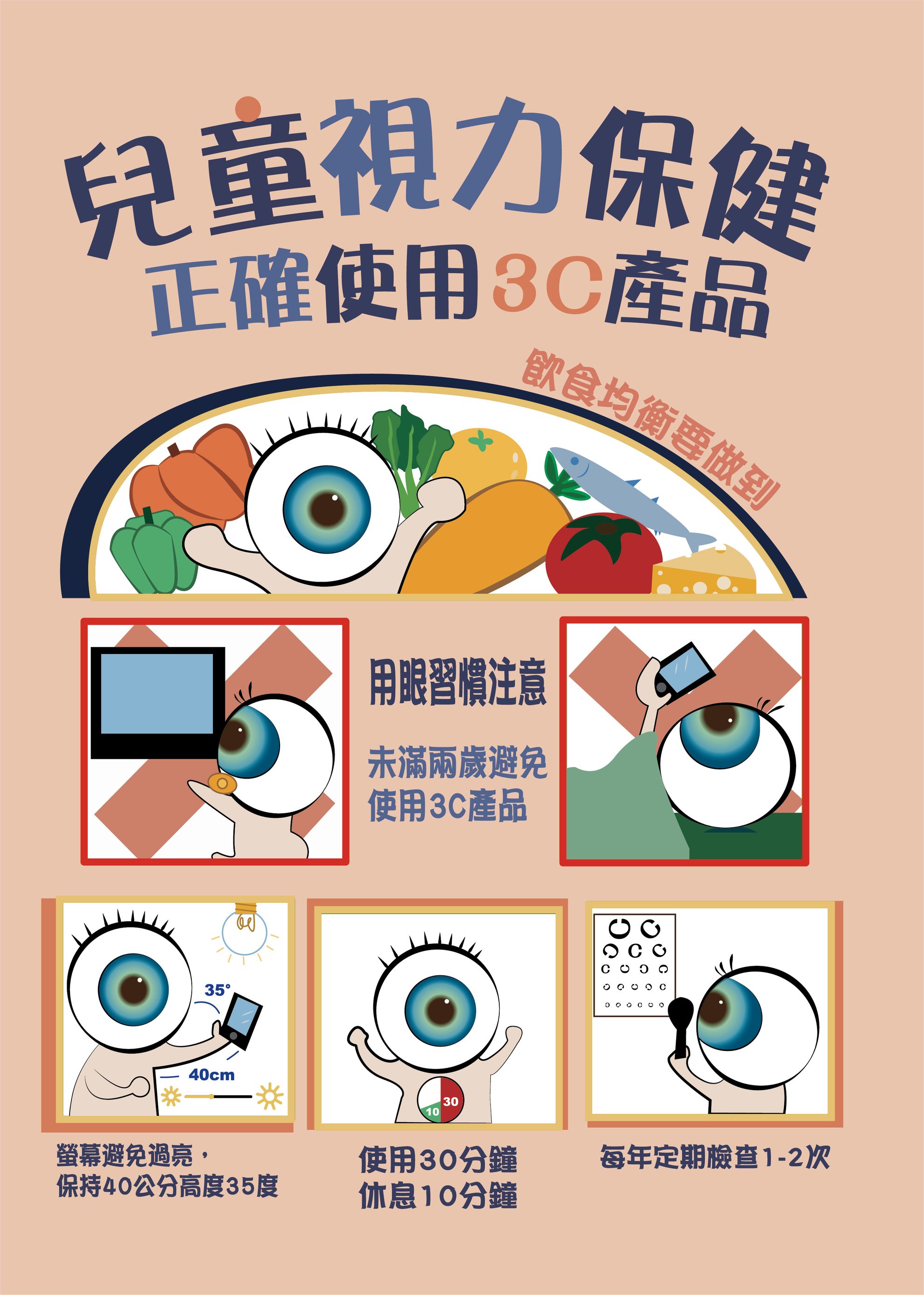 視力保健宣導
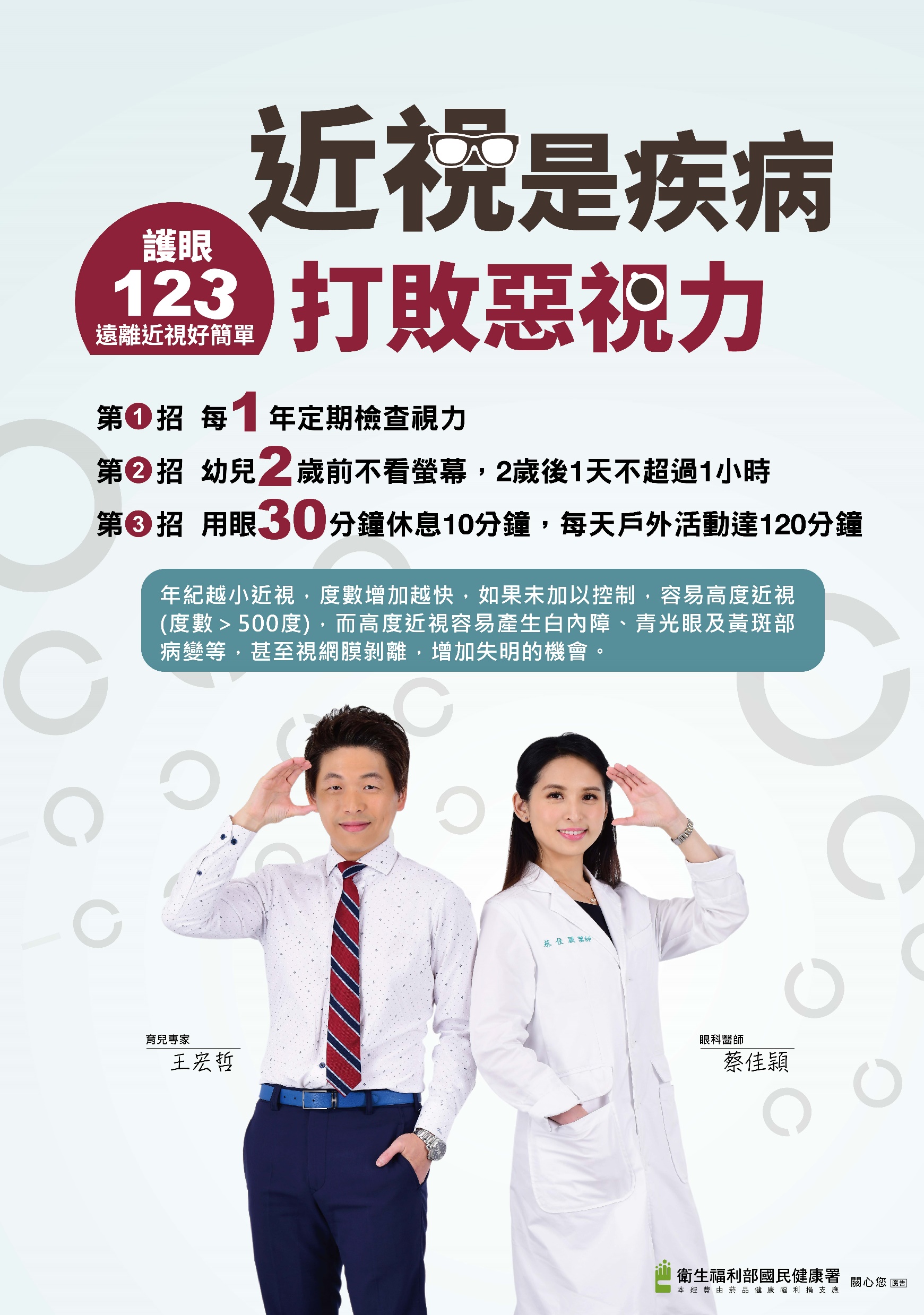 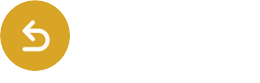 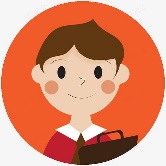 低年級
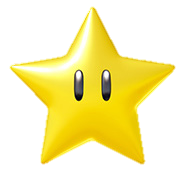 健康促進暨營養教育宣導
新屋國小
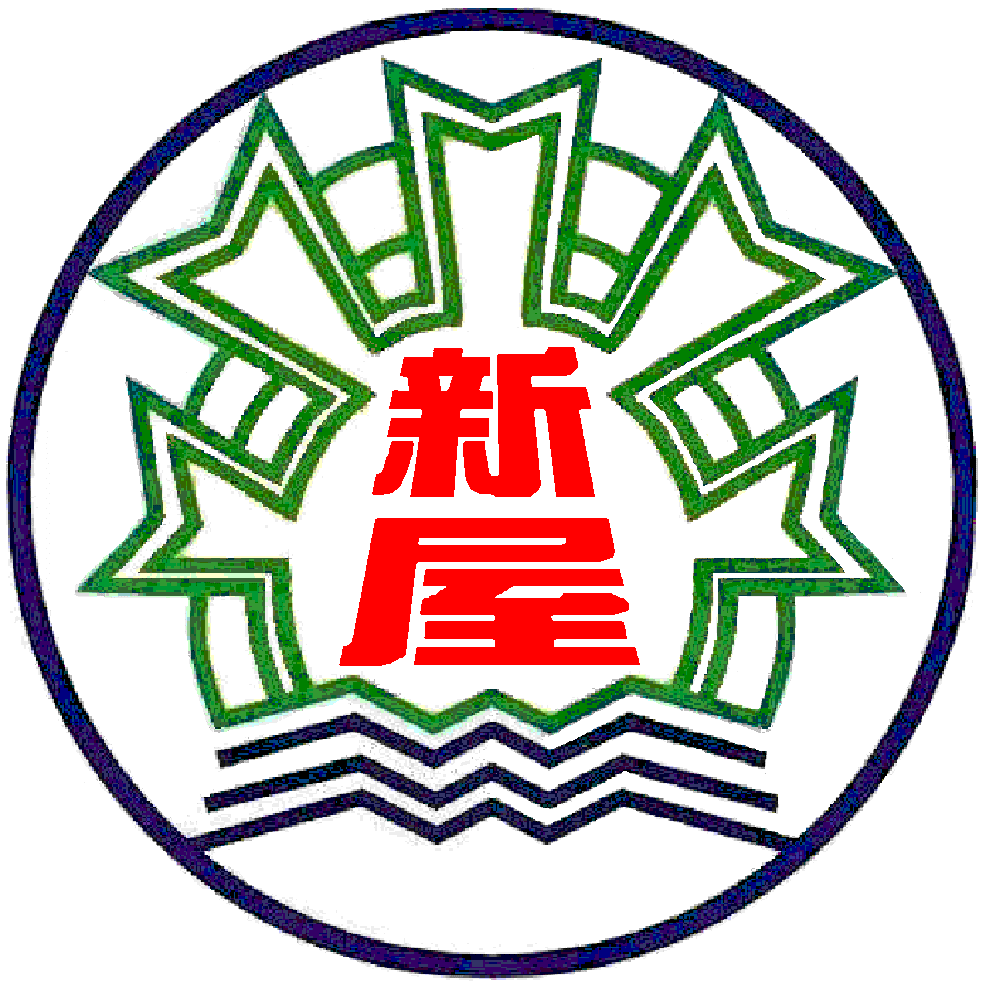 視力保健宣導
每天和假日都要有戶外活動時間，每天 2-3小時以上
戶外活動須做好防曬措施
    例如使用戴帽子或太陽眼鏡等遮陽
用眼時間每30分鐘休息10分鐘
電子商品用眼每天總時數少於1小時
下課務必走出教室外活動讓眼睛休息至少10分鐘
每半年定期視力檢查1次
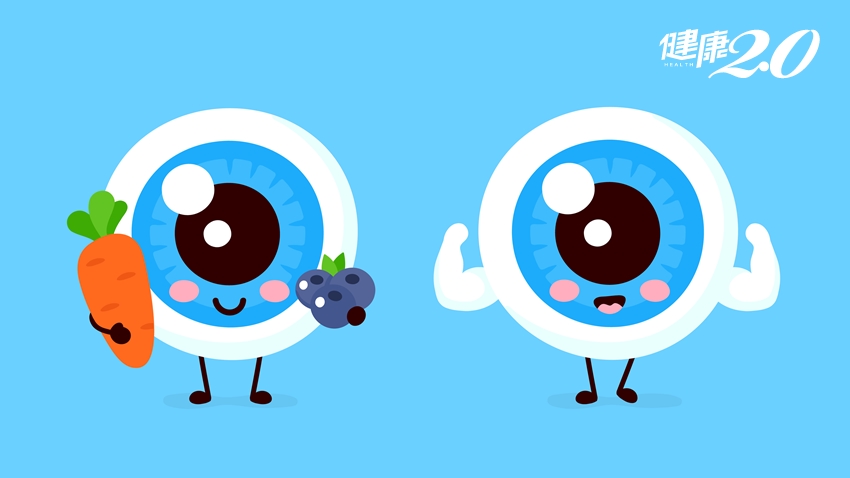 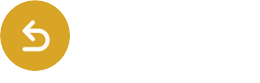 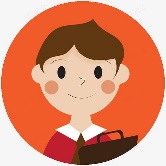 低年級
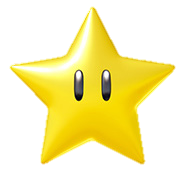 健康促進暨營養教育宣導
新屋國小
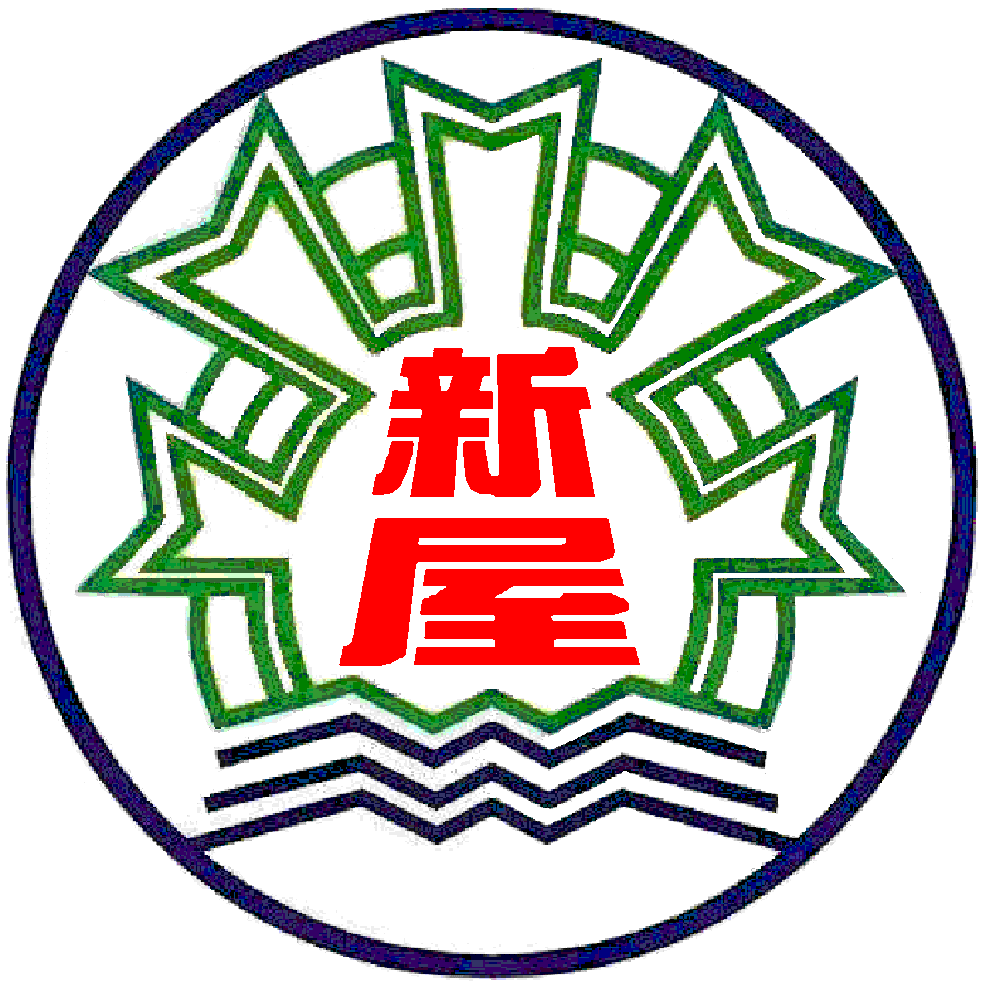 視力保健宣導
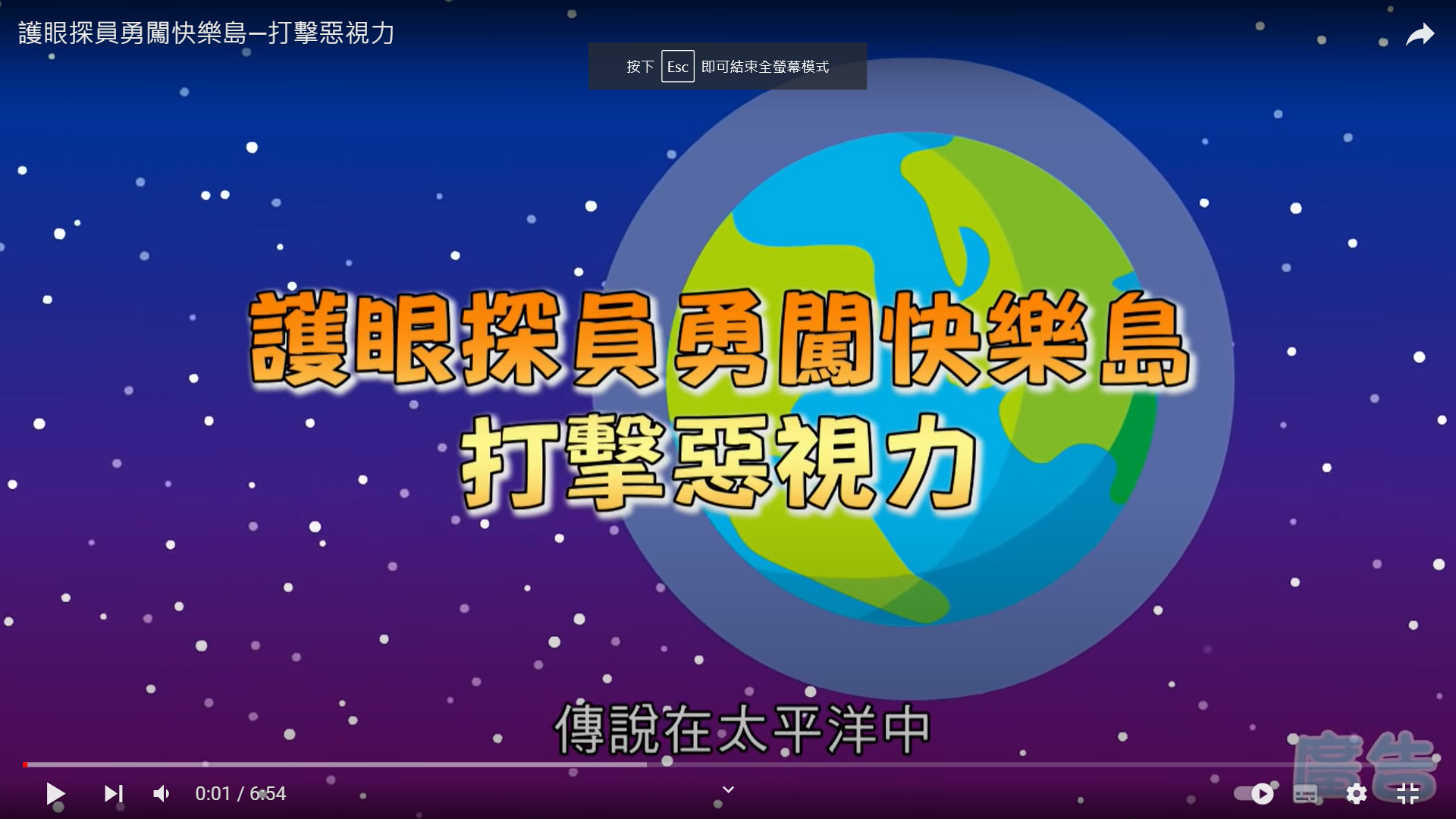 護眼探員勇闖快樂島—打擊惡視力https://reurl.cc/RO4zW9
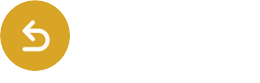 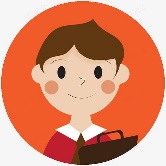 低年級
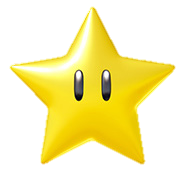 健康促進暨營養教育宣導
新屋國小
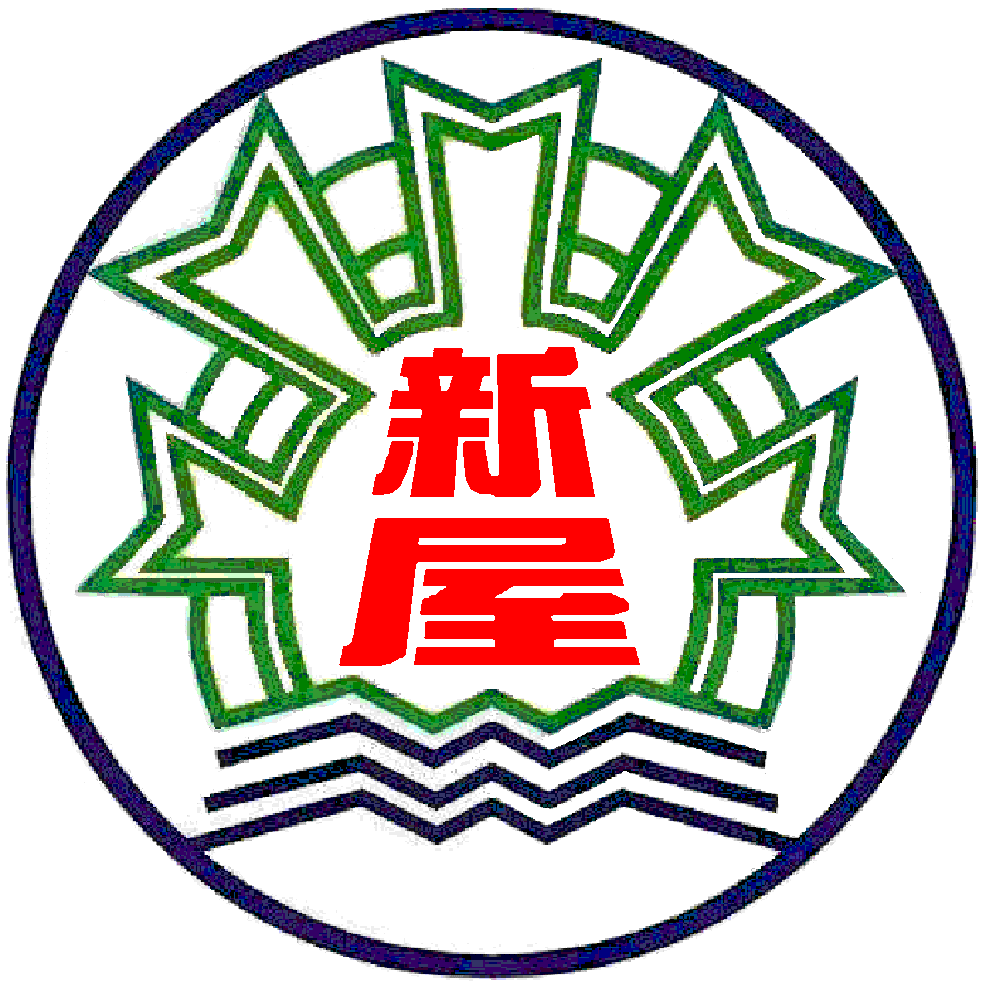 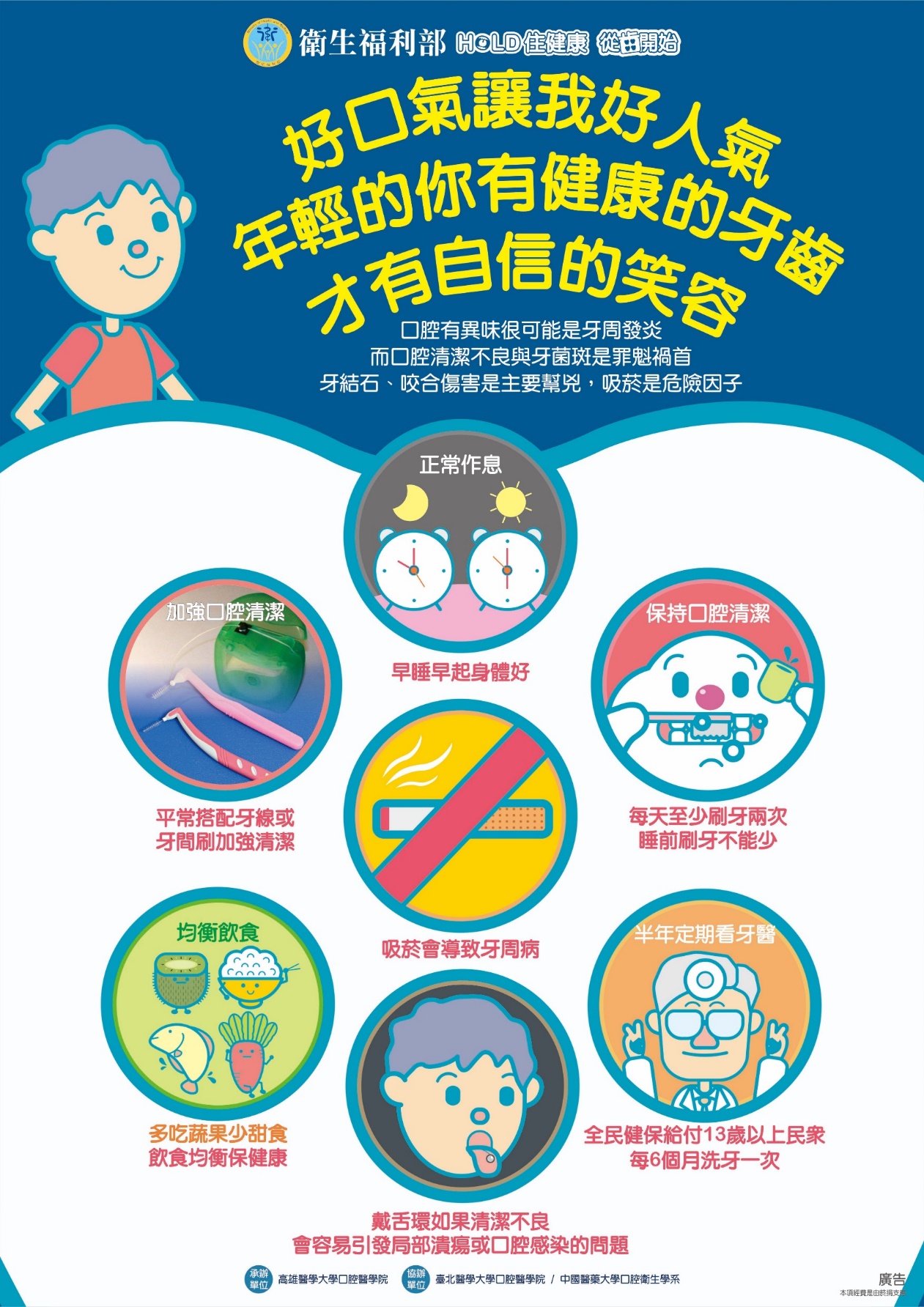 口腔保健宣導
用餐後跟睡前都要記得潔牙！
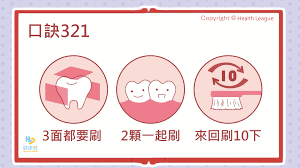 貝氏刷牙法
3D動畫教學https://reurl.cc/aarVOD
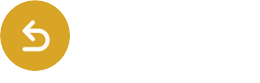 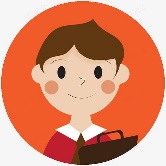 低年級
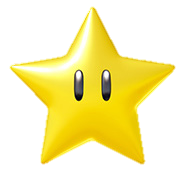 健康促進暨營養教育宣導
新屋國小
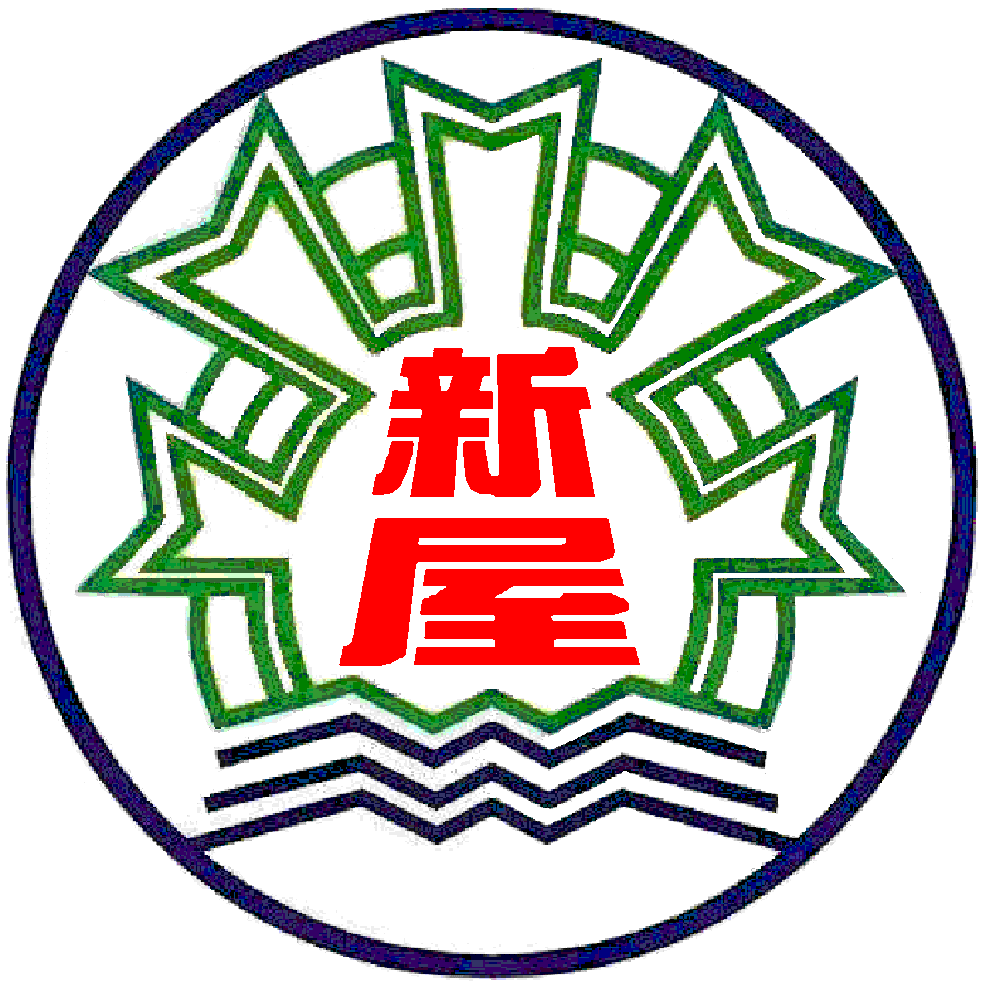 口腔保健宣導
用餐後跟睡前都要記得潔牙！
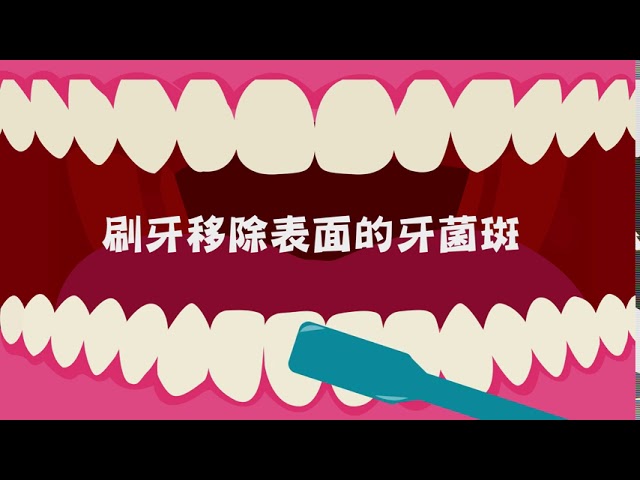 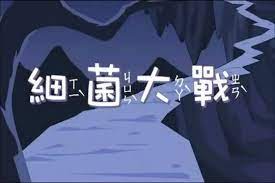 細菌大戰https://reurl.cc/KXkmXp
牙刷的選擇 https://reurl.cc/58l6MM
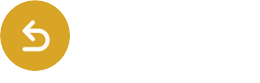 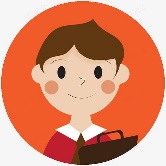 低年級
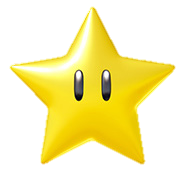 健康促進暨營養教育宣導
新屋國小
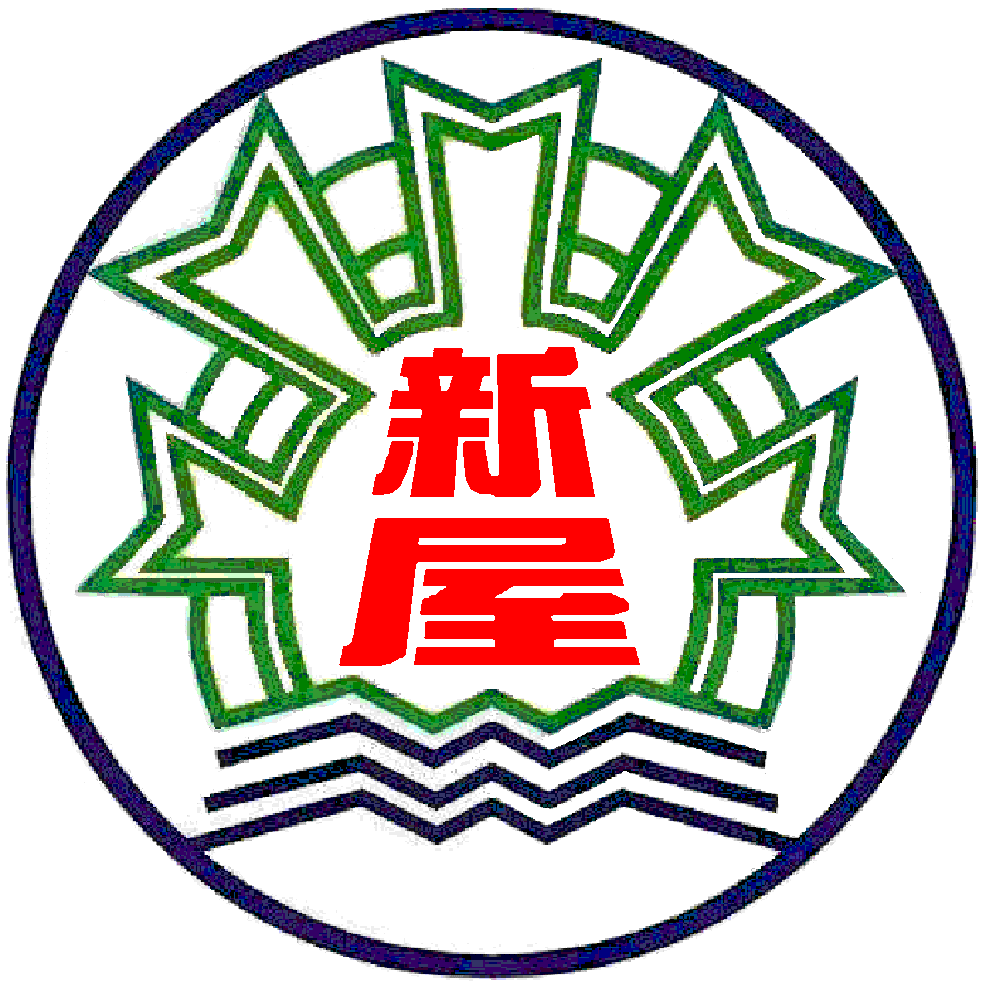 健康體位宣導
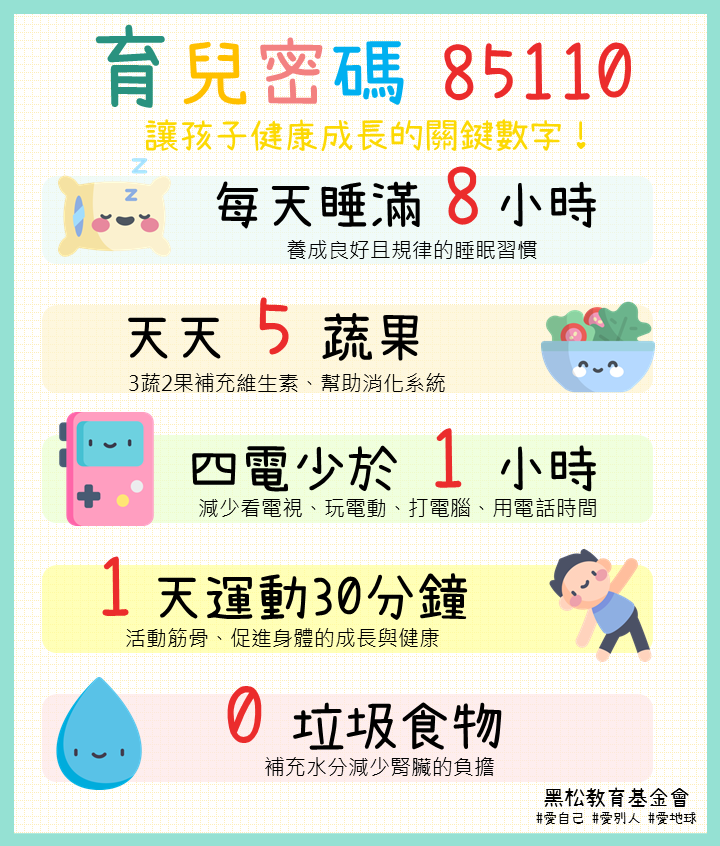 天天都要85110『8』睡滿8小時：
晚上9點前上床睡覺，睡滿8小時，有助於增加學習記憶力『5』天天5蔬果：
3蔬2果能補充維生素，幫助消化系統讓腸道順暢『1』四電少於一：
每天看電視、玩電動、打電腦、用電話的時間少於1小時，用眼30分鐘、休息10分鐘)
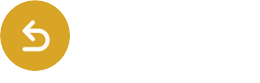 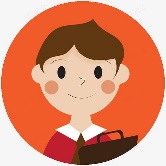 低年級
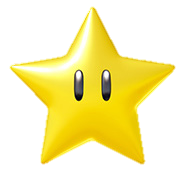 健康促進暨營養教育宣導
新屋國小
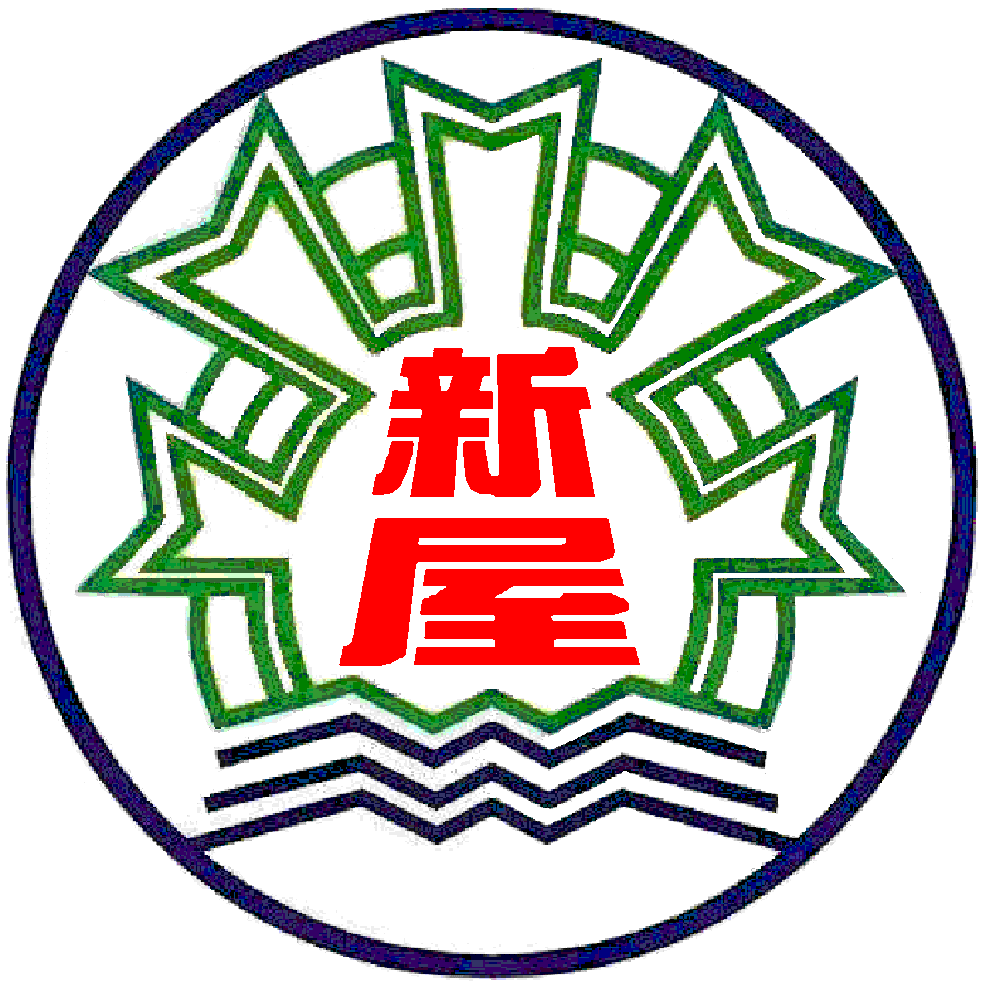 健康體位宣導
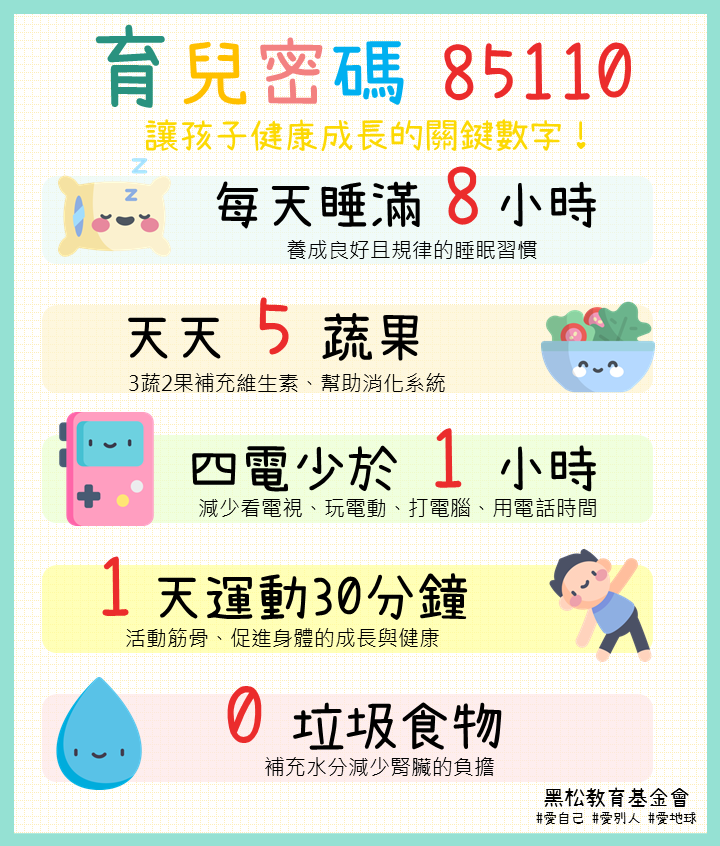 天天都要85110『1』天天運動30分：
天天運動30分鐘，『快樂、長高、變聰明』『0』零含糖飲料：
每天喝足1500cc(6杯馬克杯)的白開水
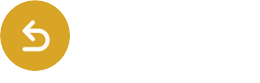 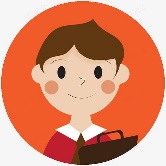 低年級
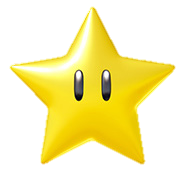 健康促進暨營養教育宣導
新屋國小
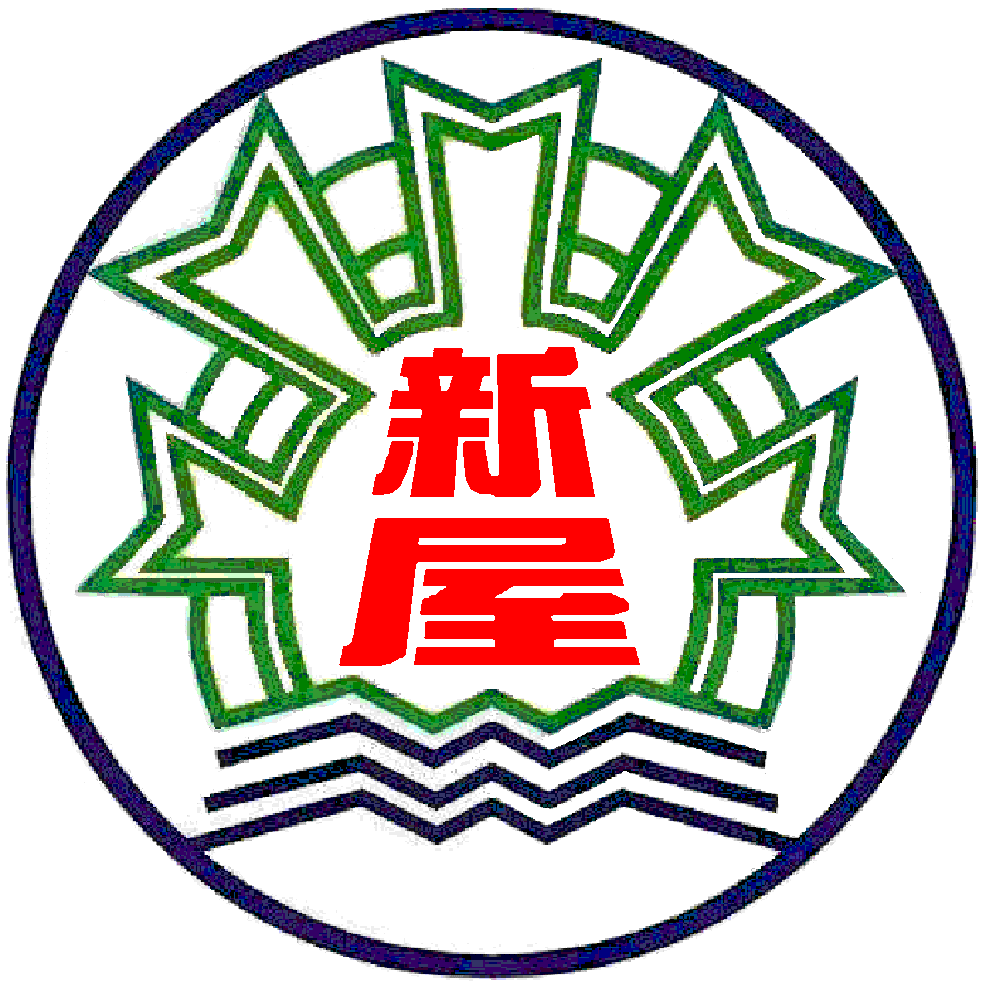 菸害防制宣導
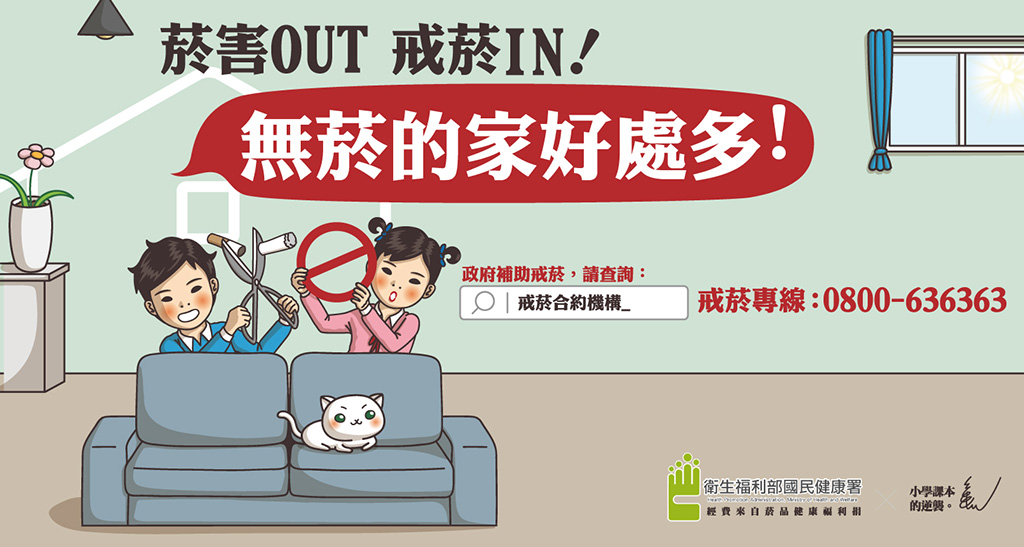 看完影片後，請說說看
什麼是

一手菸？

二手煙？

三手菸？
國民健康署x小學課本的逆襲影片「菸害OUT戒菸IN，無菸的家好處多』https://reurl.cc/vmDYQN
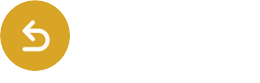 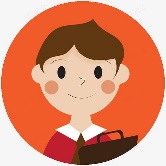 低年級
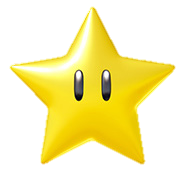 健康促進暨營養教育宣導
新屋國小
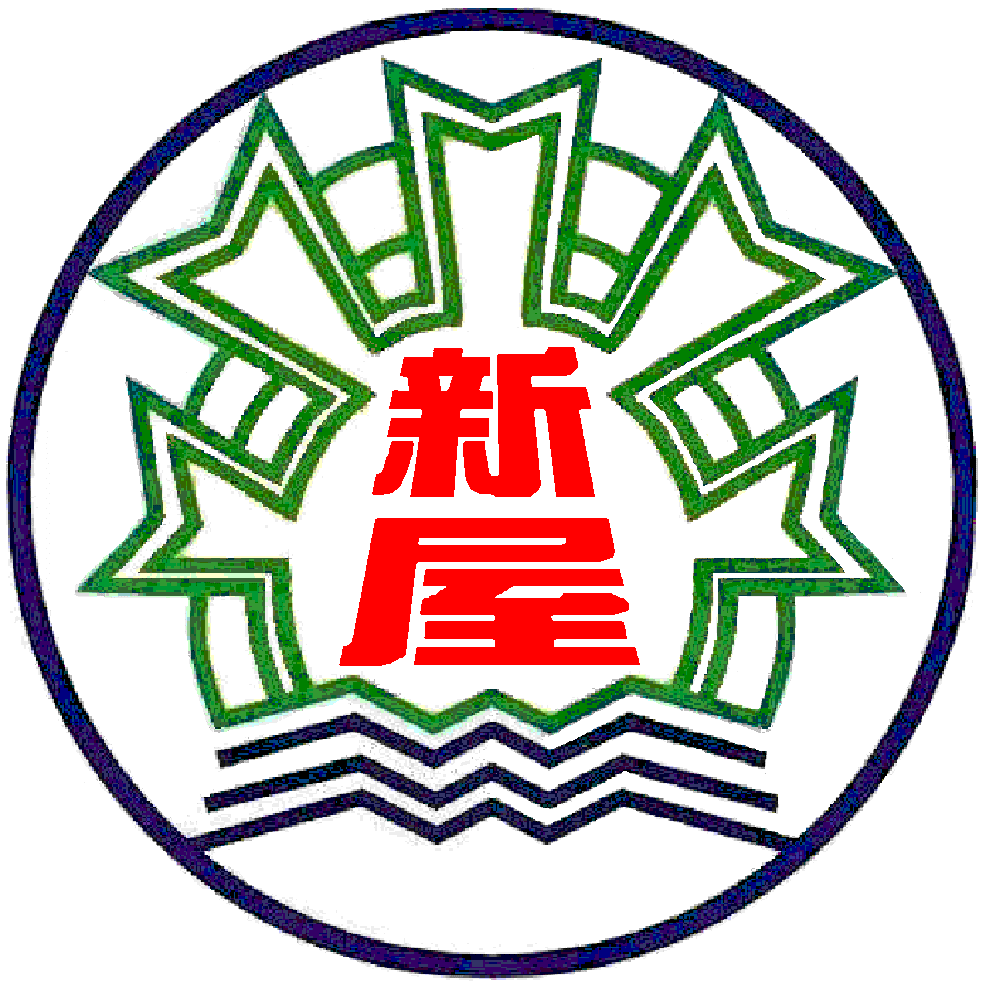 菸害防制宣導
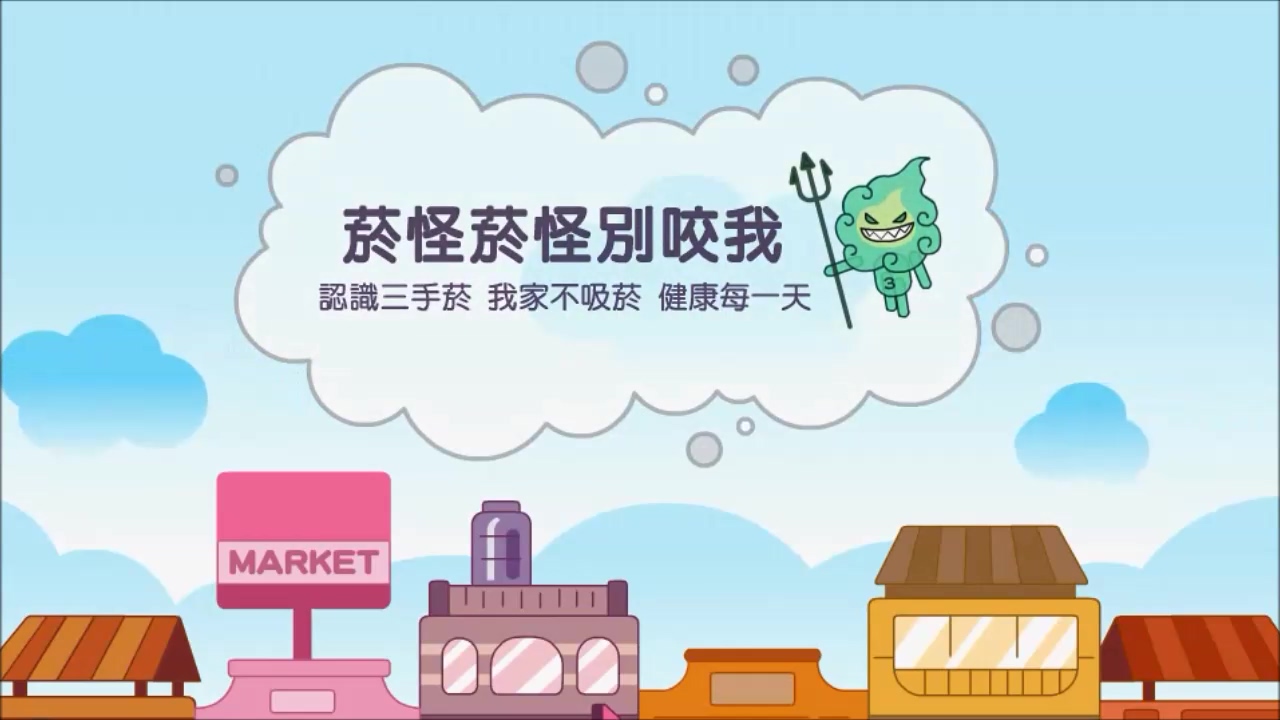 菸怪菸怪別咬我 認識三手菸https://reurl.cc/LX3yea
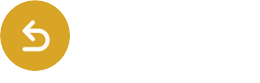 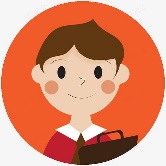 低年級
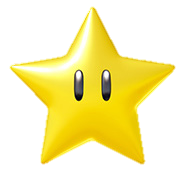 健康促進暨營養教育宣導
新屋國小
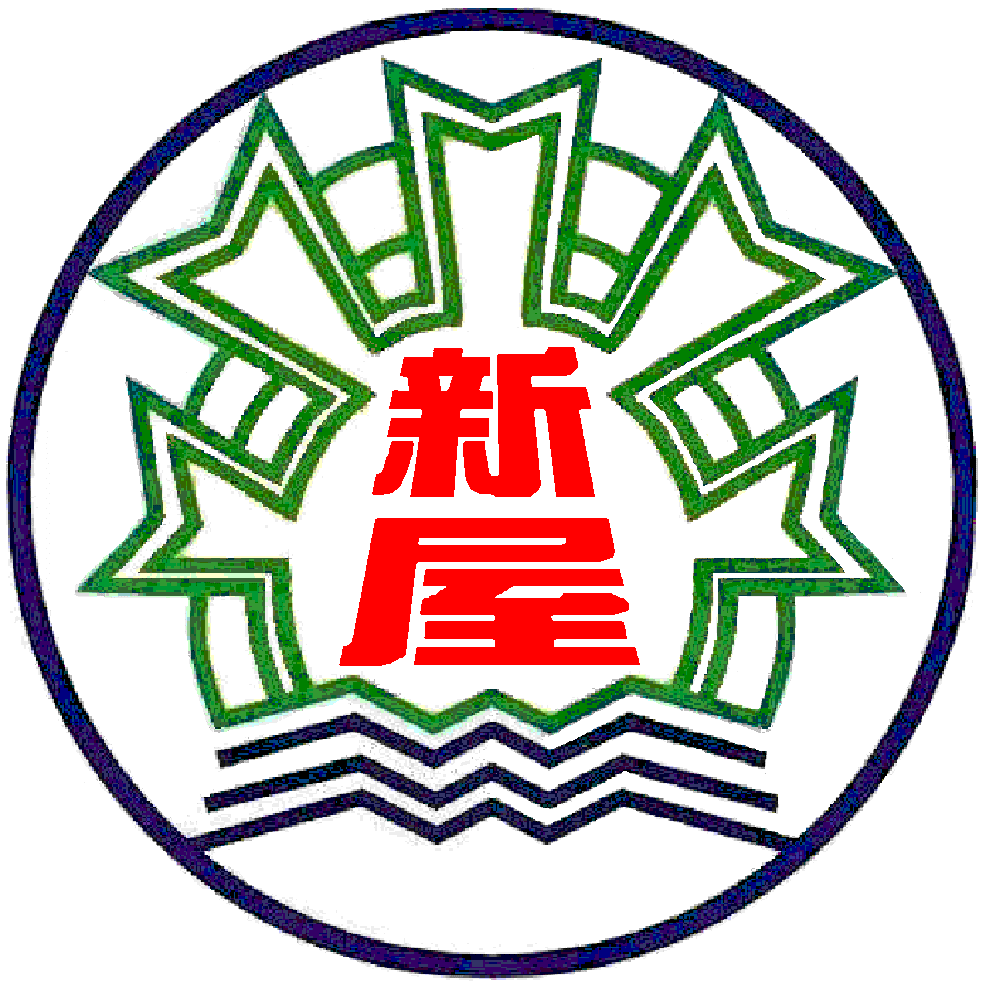 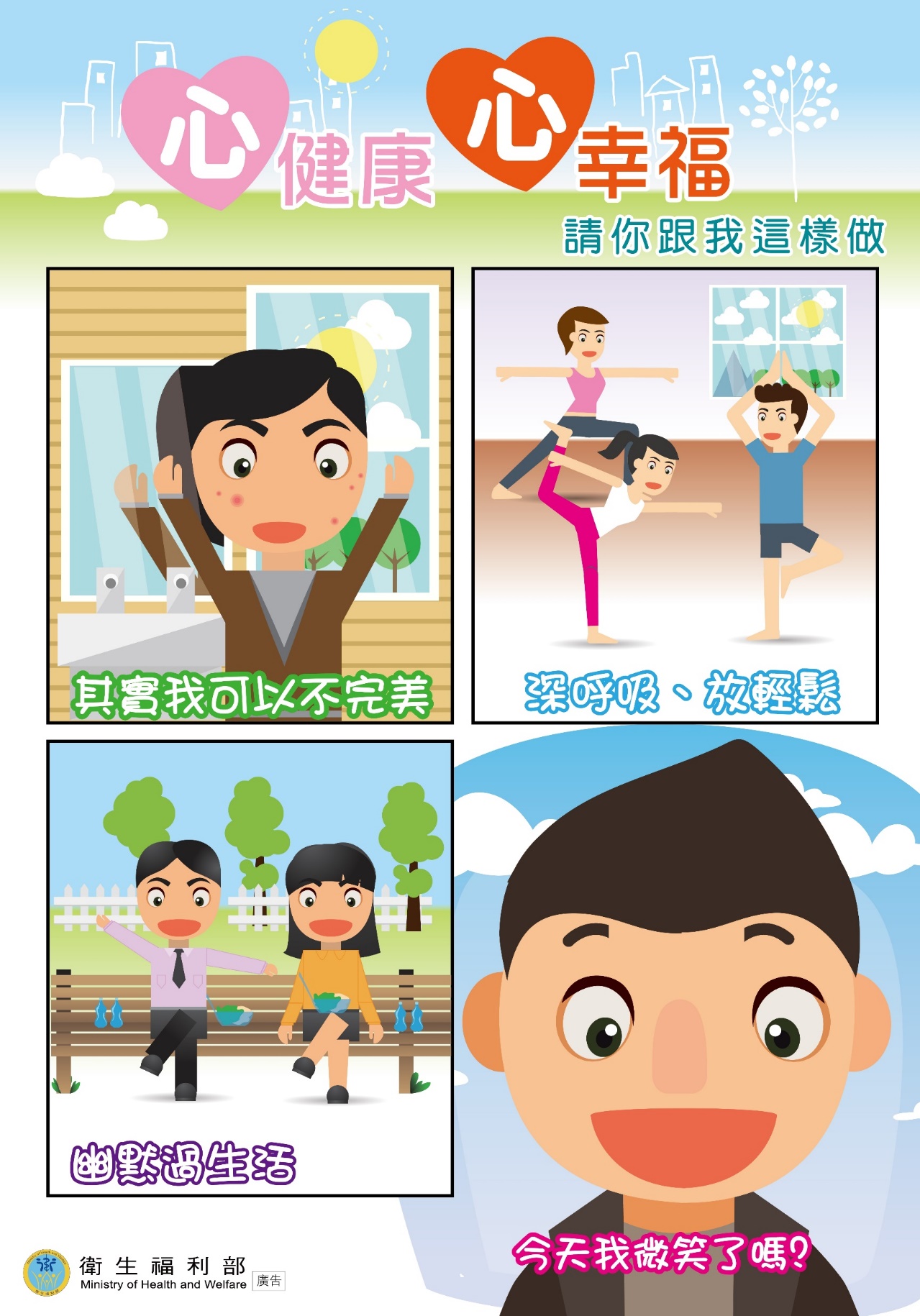 正向心理宣導
1.適度的壓力能形成動力，激發潛能
2.良好的友誼不會因為拒絕對方而有所改變
3.長期壓力會產生肌肉緊繃、容易疲累、頭痛等身體症狀
4.心情低落、生活失去興趣或愉悅感或學習注意力降低的情形持續二週以上未改善，就要尋求心理健康專業人員協助
5.憂鬱是心理困擾，但是不會影響正常的食慾和睡眠狀況
心健康心幸福-小學生的正向心理健康https://reurl.cc/GXVKmv
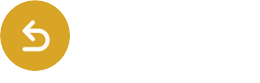 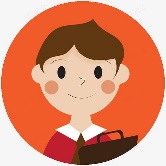 低年級
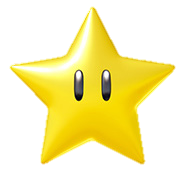 健康促進暨營養教育宣導
新屋國小
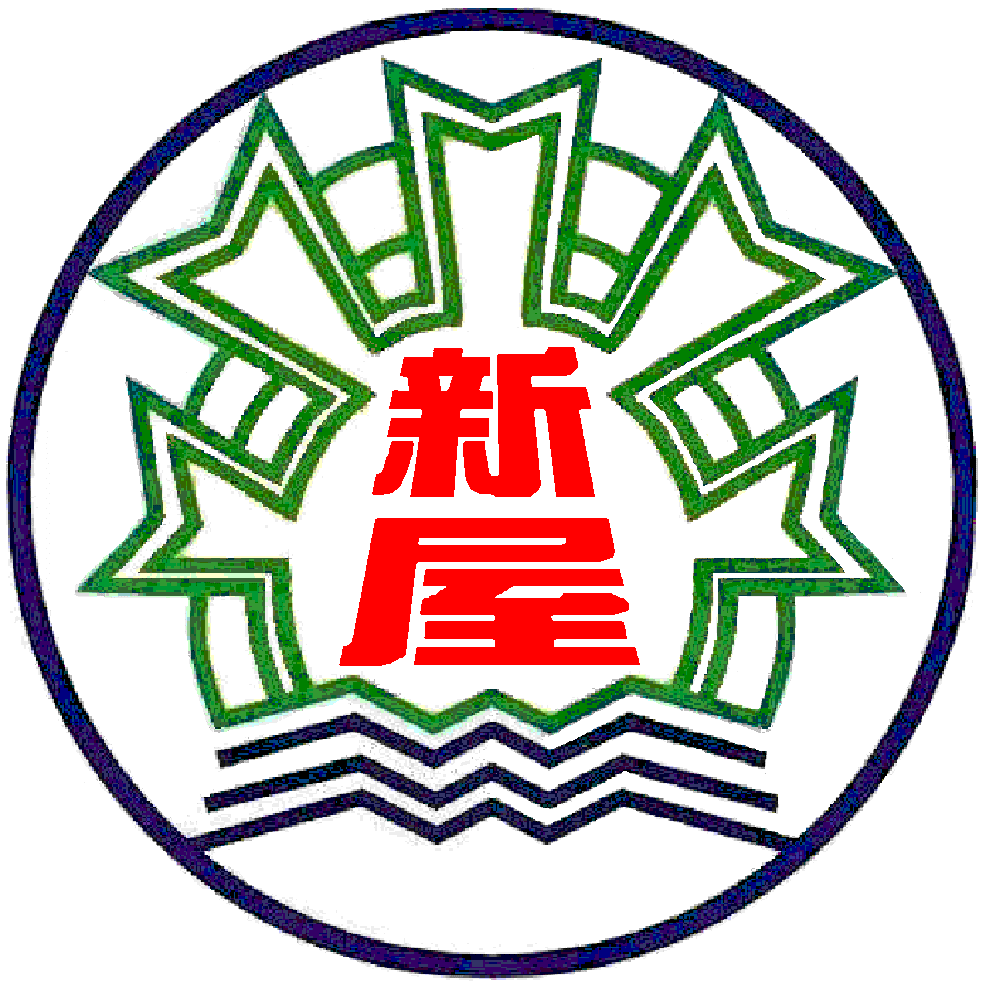 正向心理宣導
如果你經常覺得不快樂時，請你一定要馬上告訴老師跟家人唷！
想想看下面的題目，跟大家分享吧
1.你覺得很健康、身體很好嗎？
2.你覺得精力充沛嗎？
3.你感到難過嗎？
4.你感到寂寞嗎？
5.你有足夠的時間給自己嗎？
6.你能在空閒時間做自己想做的事情嗎？
7.你的父母或主要照顧者有公平地對待你嗎？
8.你有時間和朋友在一起嗎？
9.你在學校過得愉快嗎？
10.你在學校學習能夠專心嗎？
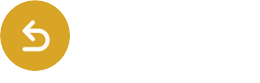 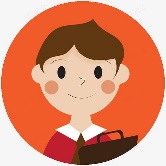 低年級
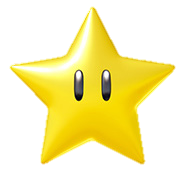 健康促進暨營養教育宣導
新屋國小
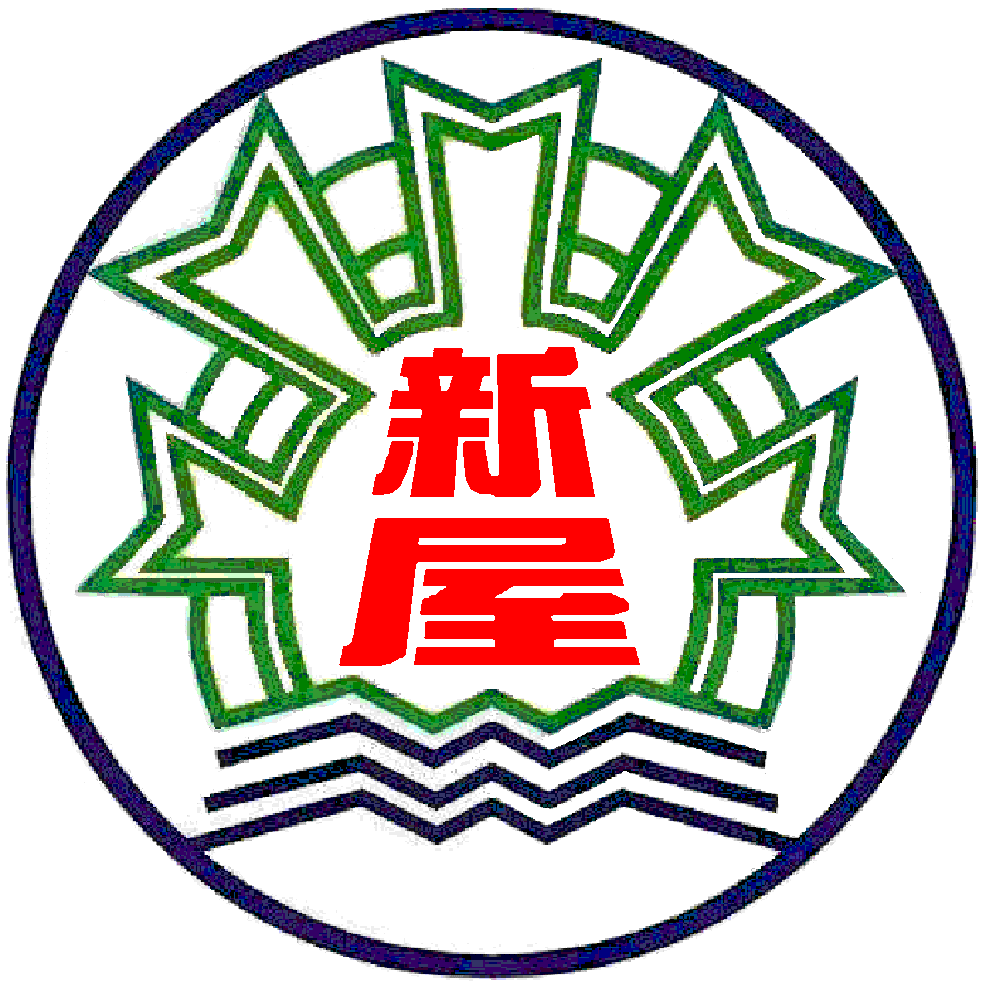 正向心理宣導
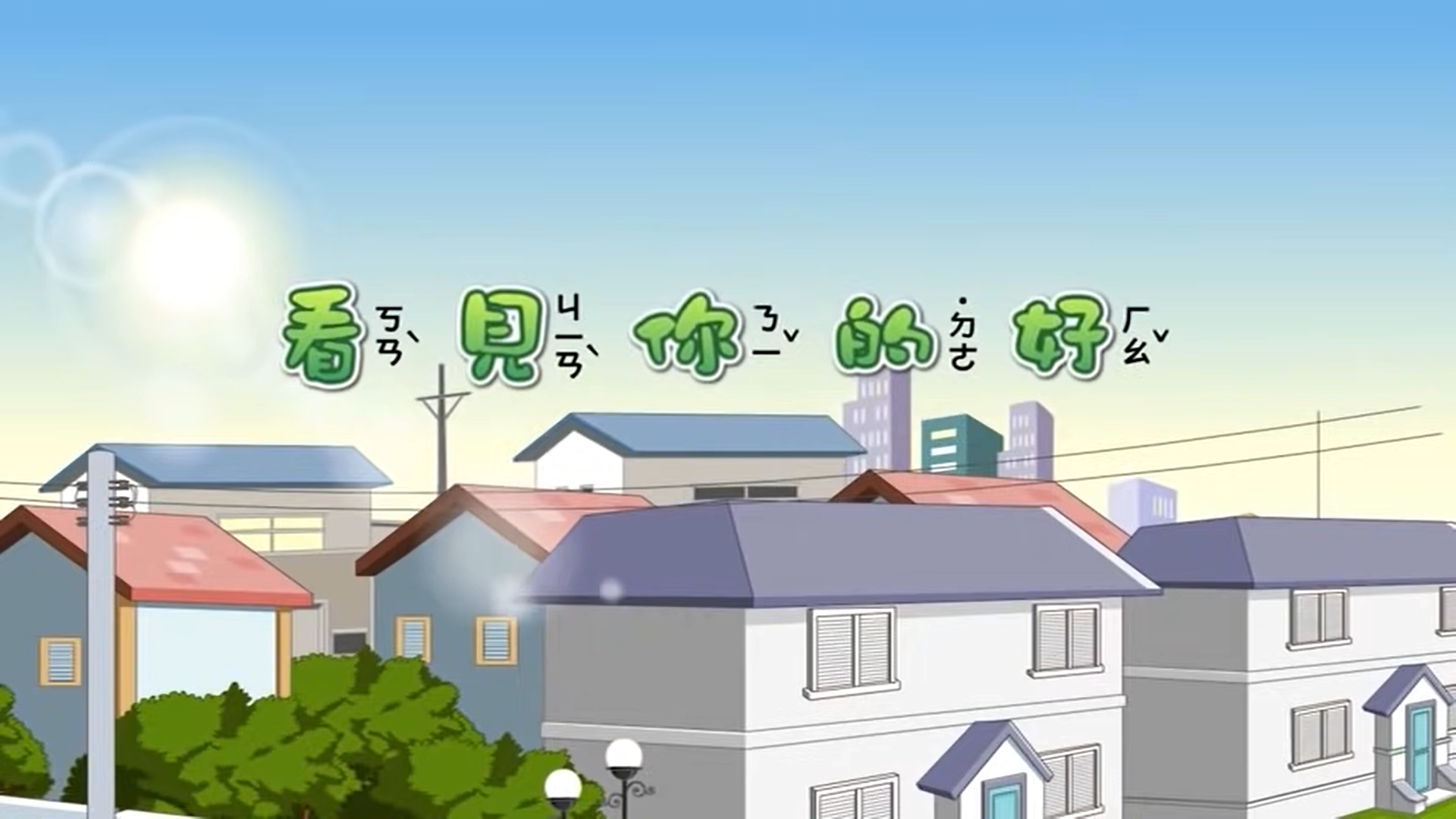 每個人都有優點和缺點，請大家多放大他人的優點、縮小缺點
多看見自己以及他人的好！能夠增進和同學之間的正向關係喔！
心靈環保兒童生活教育動畫
2-11 看見你的好https://reurl.cc/aarOL9
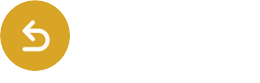 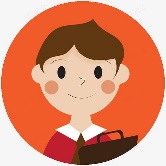 低年級
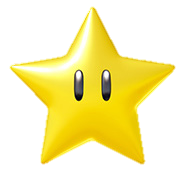 健康促進暨營養教育宣導
新屋國小
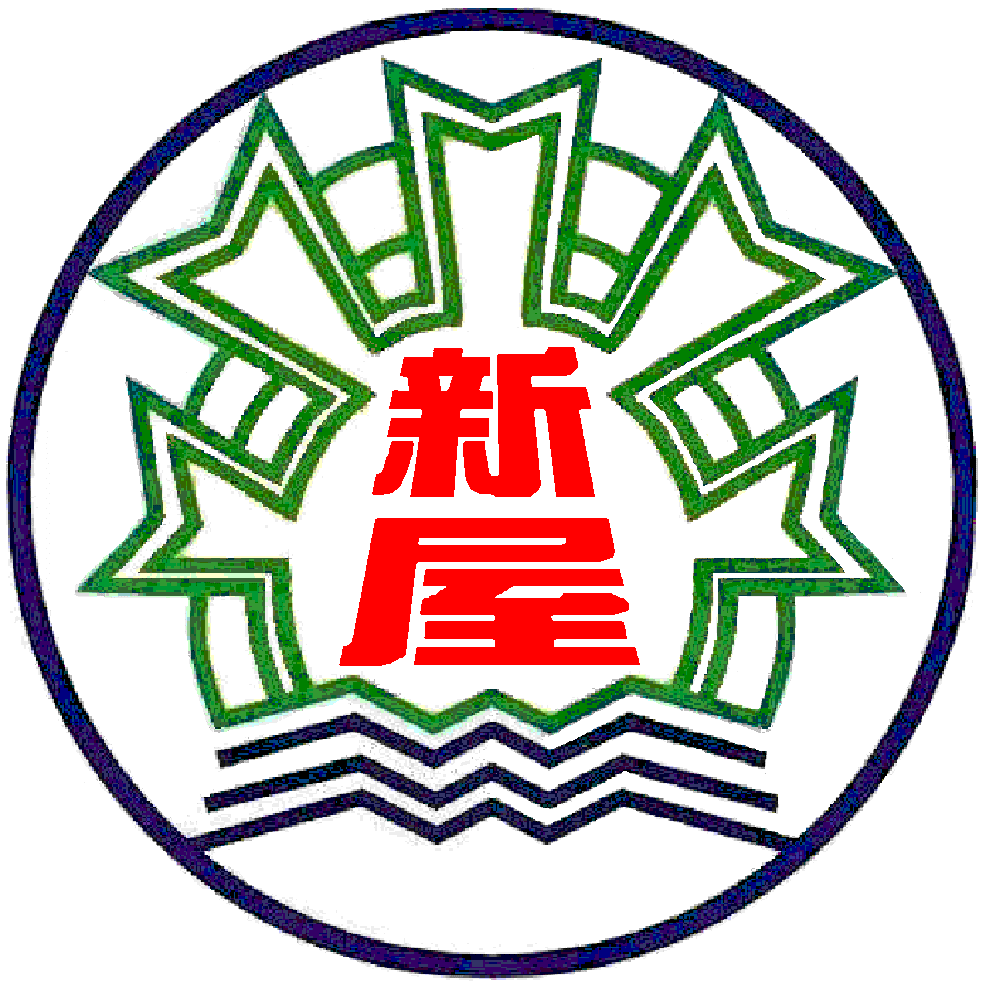 性教育宣導
三個重要的身體自主權觀念：
我們都有權利在和他人相處時感到「安全」
當你感覺不安全 / 不確定，你可以說「不要」！
沒有什麼是不可告人    /  噁心的祕密
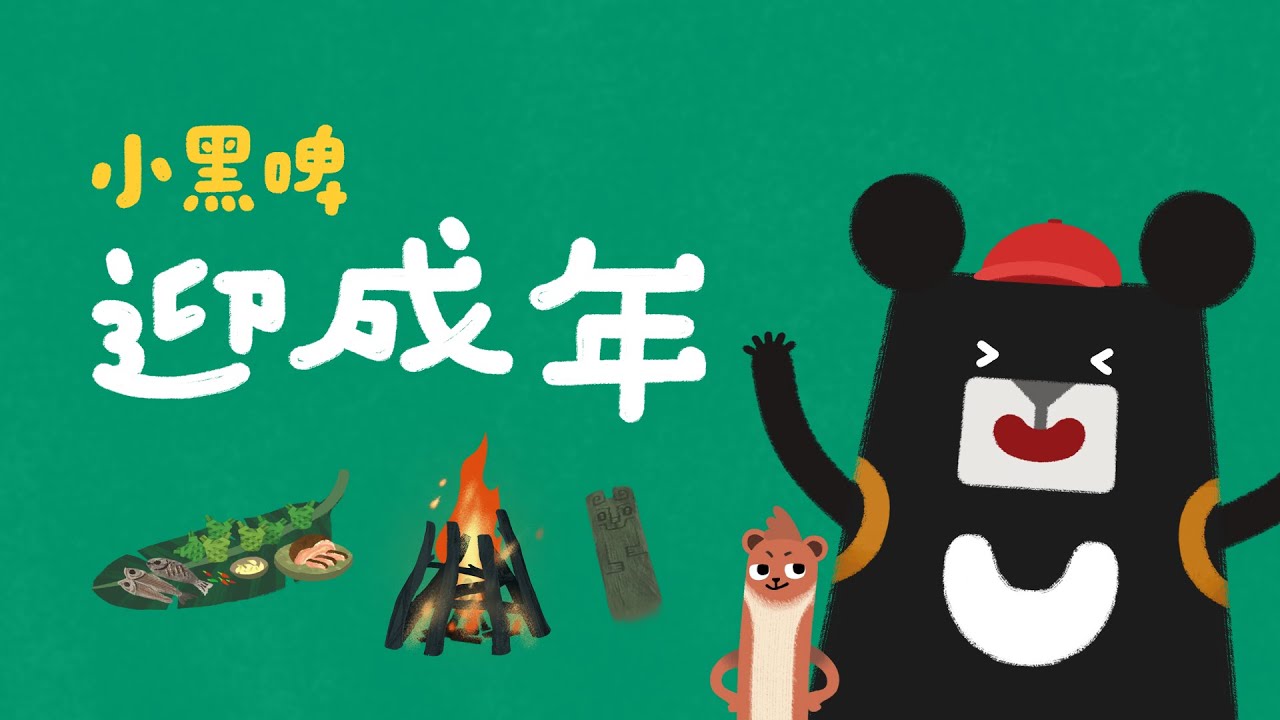 小黑啤-迎成年【華語】｜你們別這樣！他不喜歡被碰觸身體！［花蓮×成年禮×身體自主權］小黑啤玩臺灣https://reurl.cc/7jXGvy
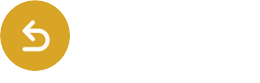 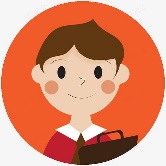 低年級
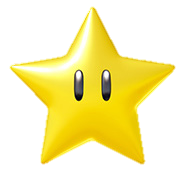 健康促進暨營養教育宣導
新屋國小
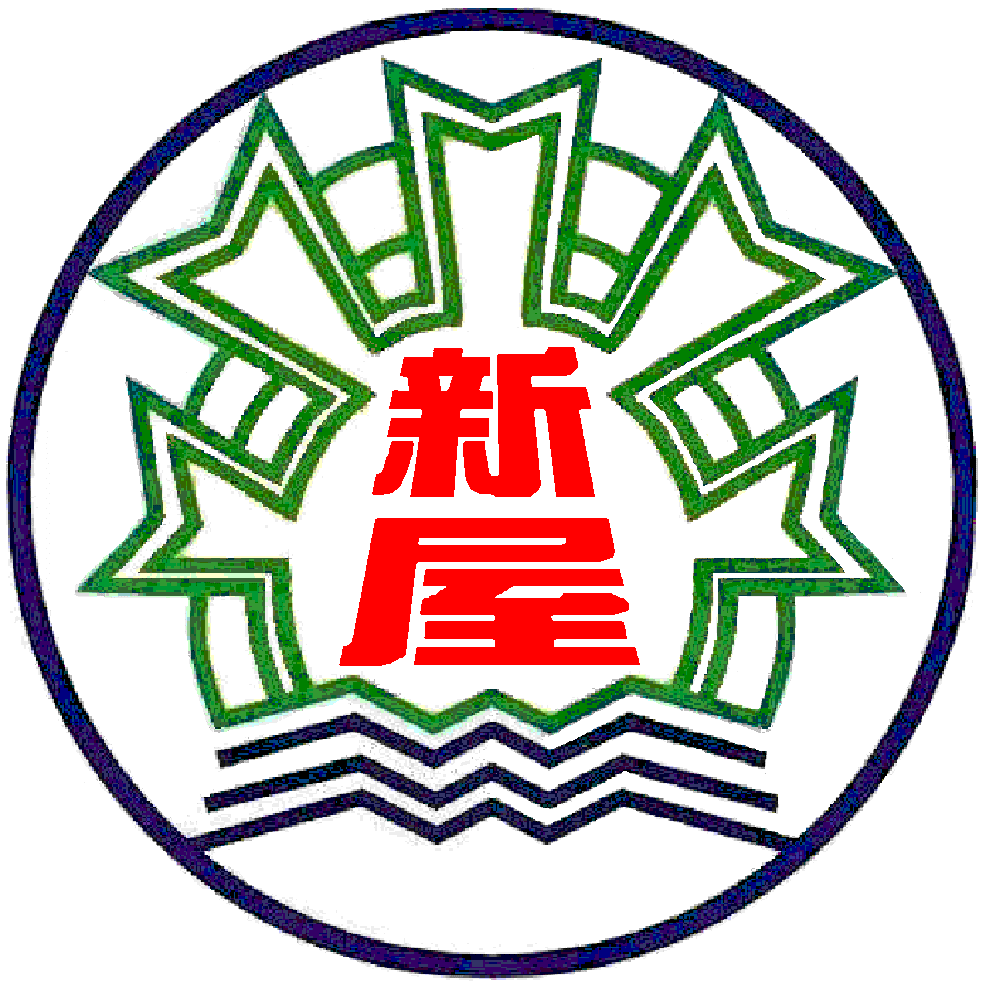 性教育宣導
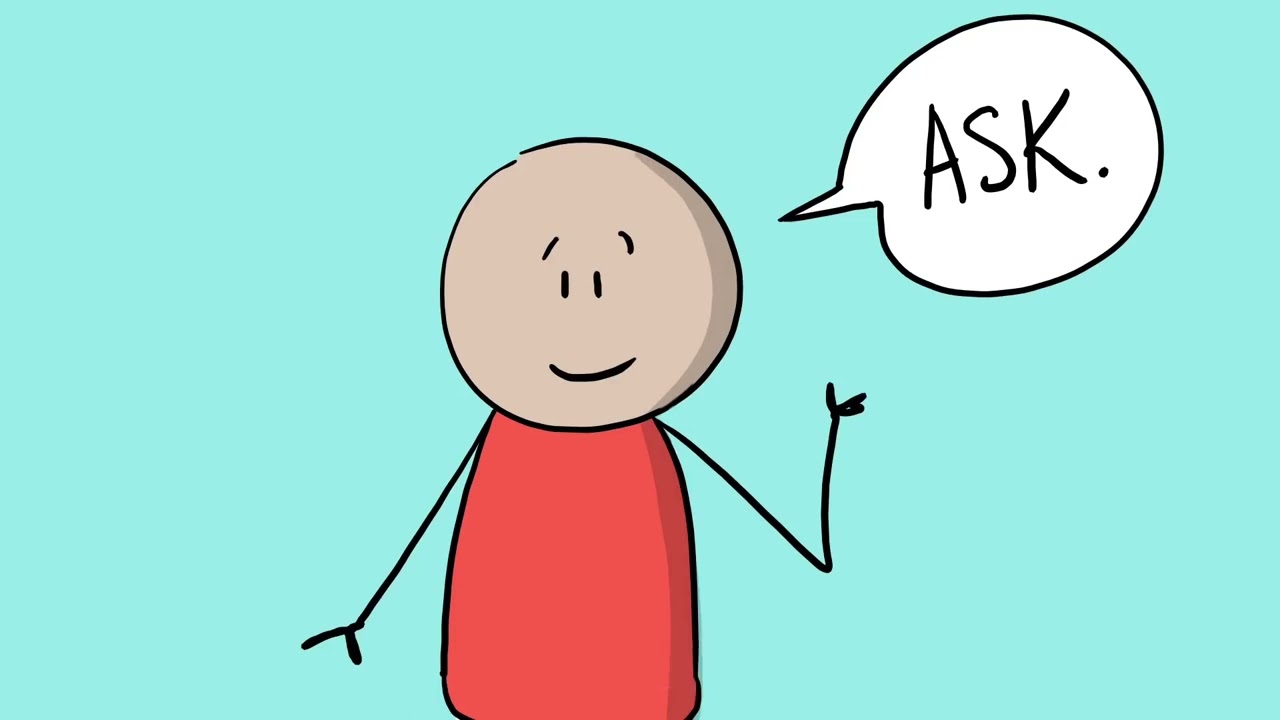 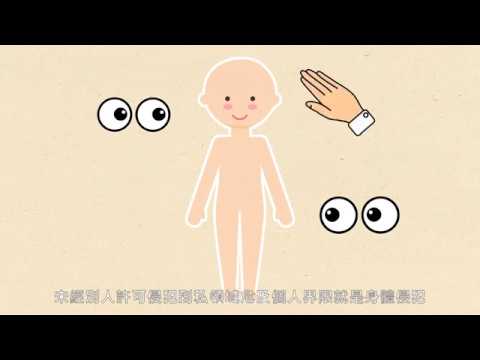 性別與親密關係-身體界線https://reurl.cc/NGjv7Q
身體界線（中文發音）https://reurl.cc/RO45Me
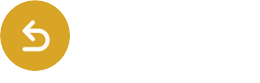 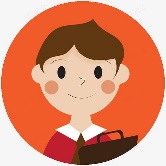 低年級
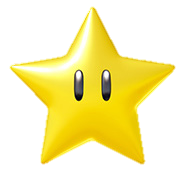 健康促進暨營養教育宣導
新屋國小
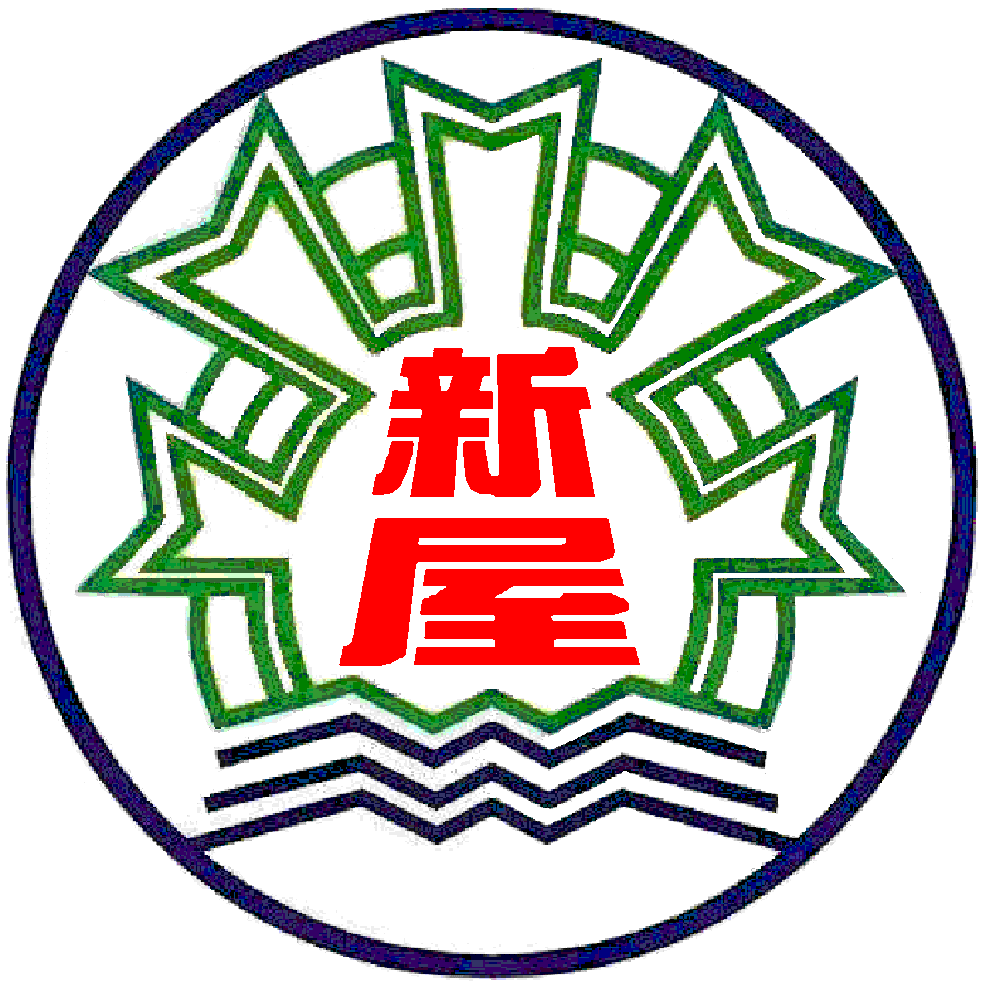 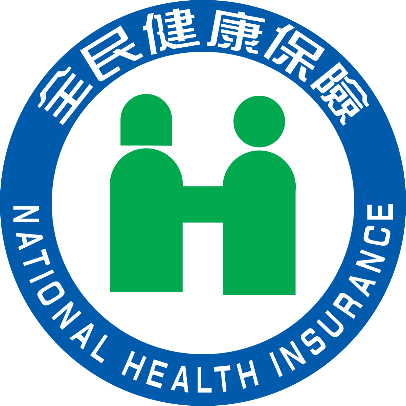 全民健保宣導
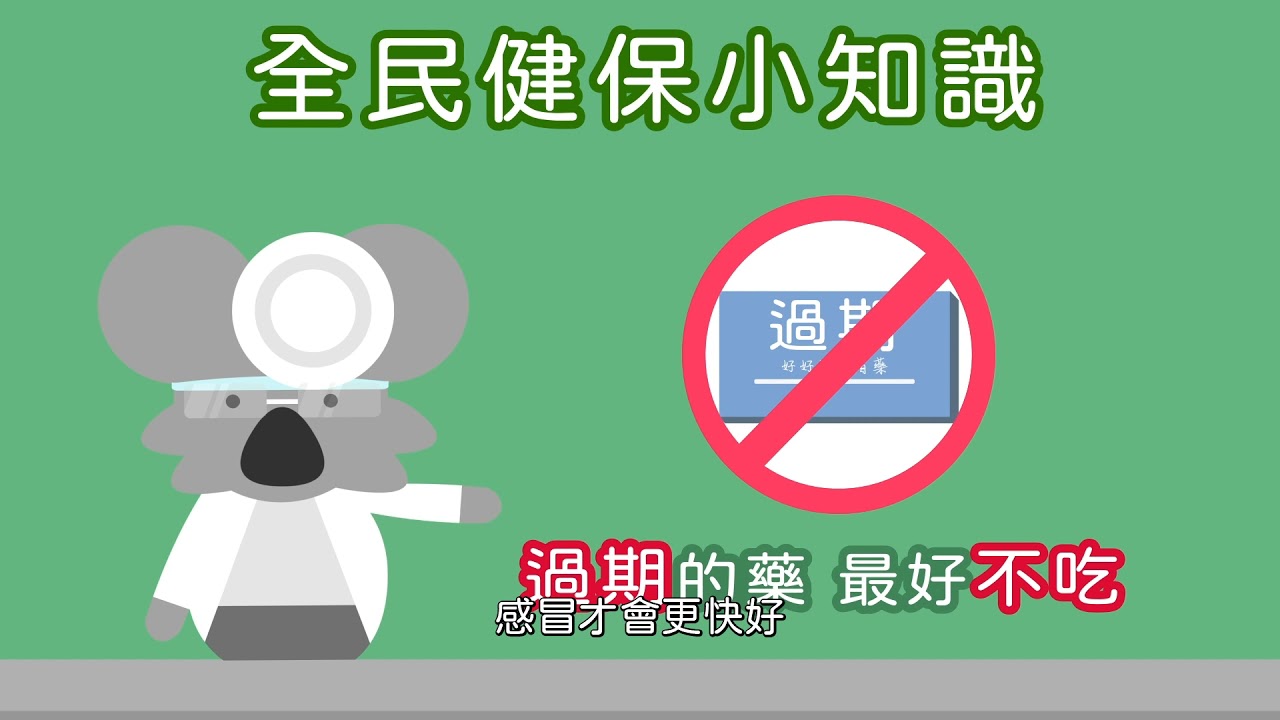 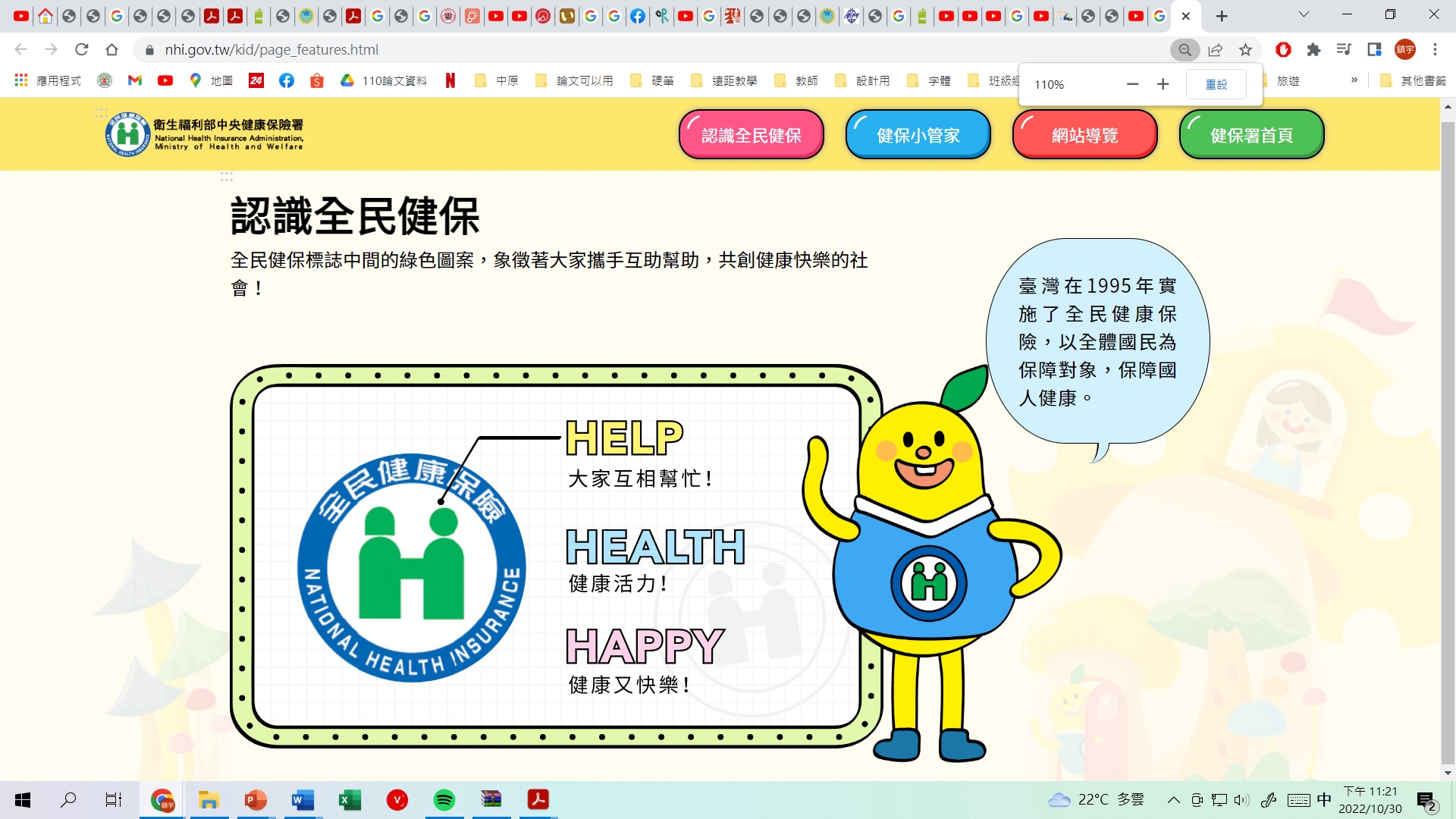 兒童健保園地-生病了怎麼辦https://reurl.cc/kqdX23
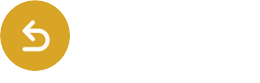 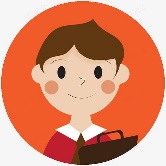 低年級
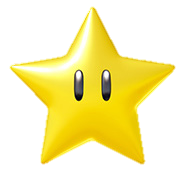 健康促進暨營養教育宣導
新屋國小
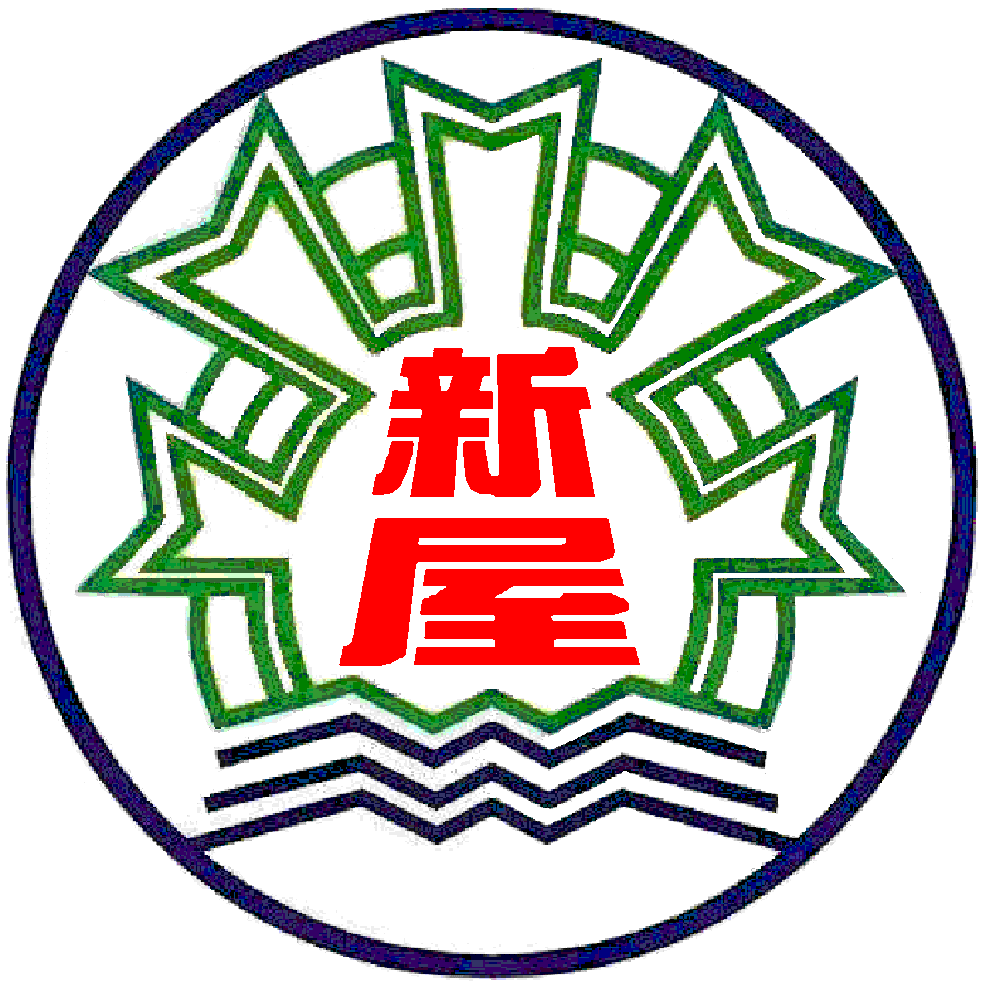 用藥正確宣導
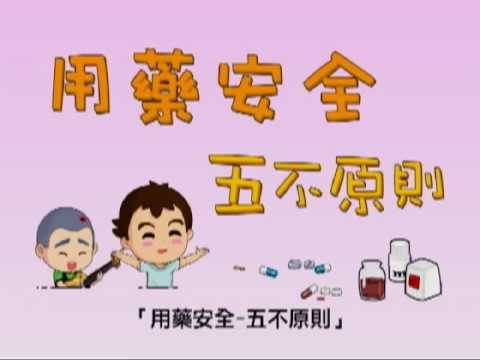 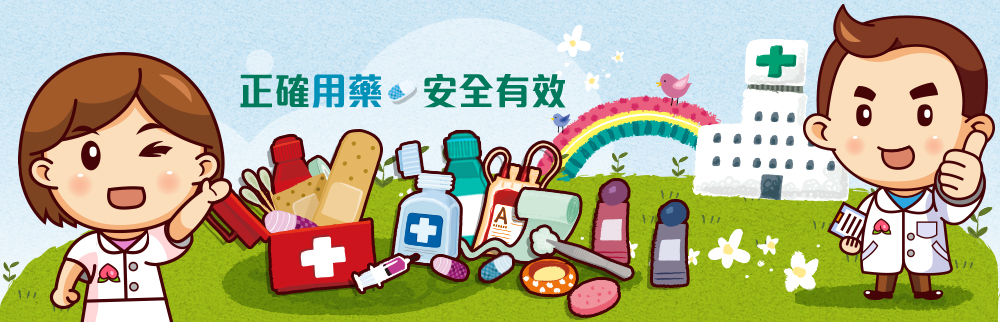 用藥安全宣導教材(低年級版) https://reurl.cc/KXk0nM
用藥安全五不原則 https://reurl.cc/LX3AOL
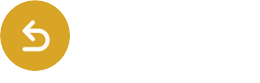 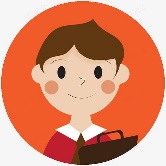 低年級